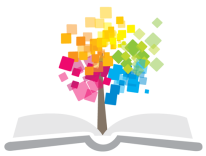 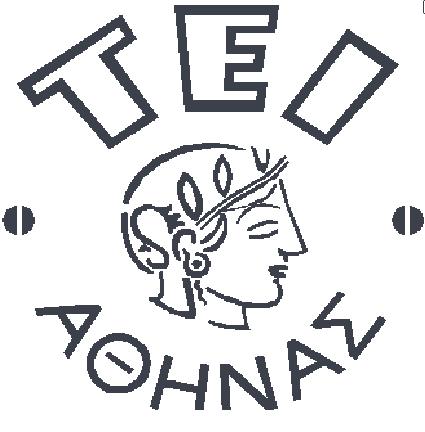 Ανοικτά Ακαδημαϊκά Μαθήματα στο ΤΕΙ Αθήνας
Βιοχημεία (Θ)
Ενότητα 11: Μεταβολισμός

Γεώργιος Καρίκας
Διδάκτωρ Πανεπιστημίου Αθηνών, PhD Manchester University,
Καθηγητής Βιοχημείας-Κλινικής Χημείας, Τμήμα Ιατρικών Εργαστηρίων
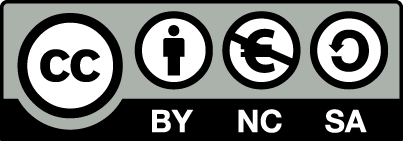 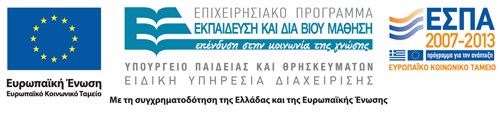 Μεταβολισμός 1/11
Οι μεταβολές στην ύλη-ενέργεια, που πραγματοποιούνται σ' έναν οργανισμό, καλούνται μεταβολισμός. Οι ενώσεις, που παίρνουν μέρος στις εκατοντάδες χημικών αντιδράσεων του μεταβολισμού, ονομάζονται μεταβολίτες. Η επιτάχυνση αυτών των αντιδράσεων, επιτυγχάνεται από την παρουσία των ενζύμων.
Με τις μεταβολές στην ενέργεια, ασχολείται η βιοενεργητική. Με τις μεταβολές στην ύλη, ασχολείται ο διάμεσος μεταβολισμός, ο οποίος διακρίνεται:
Καταβολισμός
(σχηματισμός απλούστερων χημικών ενώσεων)
Διάμεσος Μεταβολισμός
Αναβολισμός
(σχηματισμός πολυπλοκότερων χημικών ενώσεων)
1
Μεταβολισμός 2/11
Καταβολισμός: Απελευθέρωση Ελεύθερης Ενέργειας, από την οξείδωση των υποστρωμάτων.
Αναβολισμός:  Απορρόφηση Ενέργειας, από την αναγωγή των υποστρωμάτων.
Οι χημικές ουσίες από το περιβάλλον, που μπορούν να χρησιμοποιηθούν για να καλύψουν τις υλικές και ενεργειακές ανάγκες ενός οργανισμού, περιλαμβάνονται στις τροφές που είναι το χημικό υπόστρωμα της ζωής.
Πρωτεΐνες
Λιπίδια
Τροφές
Υδατάνθρακες
Βιταμίνες, ανόργανα άλατα, Η2Ο
2
Μεταβολισμός 3/11
Η ζωή ενός οργανισμού μπορεί να διακριθεί σε 3 στάδια:
Γέννηση  ενηλικίωση (Ανάπτυξη)
Ενηλικίωση  γήρανση (Σταθερότητα)
Γήρανση  θάνατος (Φθορά)
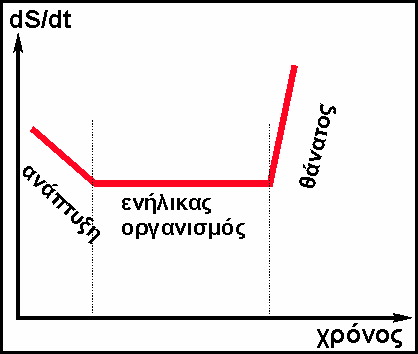 Η θερμοδυναμική αυτή πορεία, σε σχέση με τις μεταβολές της εντροπίας φαίνεται στο σχήμα.
3
Μεταβολισμός 4/11
Η ελεύθερη ενέργεια, που απελευθερώνεται από τον καταβολισμό, χρησιμοποιείται για τη σύνθεση του ATP, από το διφωσφορικό εστέρα της αδενοσίνης (ADP) και το φωσφορικό οξύ Pi.
ADP + Pi  ΑΤP + Η2Ο
4
Μεταβολισμός 5/11
Η υδρόλυση του ΑΤΡ ελευθερώνει την ενέργεια, που μετατρέπεται σε μηχανικό, ωσμωτικό, ή αναβολικό έργο.
ΑΤΡ + Η2Ο  ADP + Pi + E (7000 cal/mole ATP)
Μόριο υψηλής ενέργειας
Η παραπάνω αντίδραση, είναι ζευγαρωμένη με πολλές αντιδράσεις του οργανισμού, από τις οποίες απελευθερώνεται ενέργεια.
Η ενέργεια η οποία ελευθερώνεται κατά τις βιοχημικές αντιδράσεις μεταβο­λισμού της τροφής χρησιμεύει για την παραγωγή έργου, για την κίνηση, την ανα­παραγωγή, την ανάπτυξη και άλλα ή μετατρέπεται σε θερμότητα. Από το μετα­βολισμό της τροφής προέρχονται και τα υλικά εκείνα που θα χρησιμεύσουν στον οργανισμό για τη διατήρηση της δόμησης του και την αναπλήρωση των συνεχώς αποικοδομούμενων συστατικών του.
5
Μεταβολισμός 6/11
Oι ενεργειακές ανάγκες ανέρχονται σε 2400Kcal/gr για τον άνδρα και σε 1800 Kcal/gr για τη γυναίκα.
Η ενέργεια αυτή πρέπει να παρέχεται από τις τροφές σε λογικές αλληλοσχετίσεις. Έτσι οι υδατάνθρακες πρέπει να προμηθεύουν τον οργανισμό με το 50-55% της ενέργειας, τα λίπη με το 30% και οι πρωτεΐνες με το 10-15% αυτής.
6
Μεταβολισμός 7/11
Η ενέργεια αυτή παράγεται συνοπτικά ως εξής:
Η αερόβια ενεργειακή αξιοποίηση των τροφών ξεκινά με το σχηματισμό των ακετυλομάδων, οι οποίες μέσω του κύκλου Krebs ή των τρικαρβοξυλικών οξέων (Citric acid cycle) τις αποικοδομεί σε διοξείδιο του άνθρακος και αναγωγικά δυναμικά με τη συμμετοχή κάποιων συνενζύμων. Αν και το οξυγόνο δεν είναι απαραίτητο για τη μετατροπή της γλυκόζης σε γαλακτικό (γλυκόλυση), είναι απαραίτητο για τον οξειδωτικό μεταβολισμό του πυροσταφυλικού σε διοξείδιο του άνθρακα και ύδωρ, για τη μέγιστη απόδοση ενέργειας από τη γλυκόζη. Η περίσσεια οξυγόνου μπορεί να είναι τοξική προκαλώντας οξειδωτικό στρες και διάσπαρτη ιστική βλάβη.
7
Μεταβολισμός 8/11
Το πυροσταφυλικό, στα κύτταρα που λειτουργούν αερόβια, μετασχηματίζεται σε ακετυλοσυνένζυμο Α (ακετυλο-CoA), που είναι κοινό ενδιάμεσο προϊόν στο μεταβολισμό ενέργειας υδατανθράκων, λιπιδίων και αμινοξέων. Το ακετυλο-CoA, εισέρχεται στο κύκλο Krebs, στη μιτοχονδριακή μήτρα και το οξειδώνει σε διοξείδιο του άνθρακα, ενώ παράλληλα ανάγει τα σημαντικά συνένζυμα NAD+, FAD.
8
Μεταβολισμός 9/11
Τα τελευταία παραλαμβάνουν την ενέργεια από την οξείδωση των 3 κατηγοριών και συνιστούν τα υποστρώματα για την οξειδωτική φωσφορυλίωση. Με την οξείδωσή τους παρέχεται η ενέργεια για τη σύνθεση του ATP. Οι οξειδωτικές (καταβολισμός) και αναγωγικές αντιδράσεις (αναβολισμός) και ο ρόλος του συνενζύμου NAD,  φαίνονται στο σχήμα.
ΚΑΤΑΒΟΛΙΣΜΟΣ
Θρεπτικές ύλες
Προϊόντα οξείδωσης
ΟΞΕΙΔΩΤΙΚΕΣ ΑΝΤΙΔΡΑΣΕΙΣ
Ο2
αναπνευστική αλυσίδα
NAD(P)+
NAD(P)Η
ATP+H2O
ΑΝΑΓΩΓΙΚΕΣ ΑΝΤΙΔΡΑΣΕΙΣ
Οξειδωμένες πρόδρομες ενώσεις
Ανηγμένα προϊόντα βιοσύνθεσης
9
ΑΝΑΒΟΛΙΣΜΟΣ
Μεταβολισμός 10/11
Η σίτιση και η νηστεία αντιπροσωπεύουν τους 2 διαφορετικούς τύπους μεταβολισμού (αναβολισμό και καταβολισμό). 
Στη κατάσταση της σίτισης, η γλυκόλυση, η σύνθεση γλυκογόνου, η λιπογένεση και η σύνθεση πρωτεΐνης, ανανεώνοντας τους ιστούς, αποθηκεύουν τη περίσσεια του μεταβολικού καυσίμου.
Στη κατάσταση νηστείας, που αρχίζει μερικές ώρες από το τελευταίο γεύμα, η κατεύθυνση του μεταβολισμού αντιστρέφεται. Τα αποθέματα γλυκογόνου και λιπιδίων διασπώνται, η πρωτεΐνη μετατρέπεται  σε γλυκόζη , μέσω γλυκονεογένεσης και  άλλες βιοσυνθετικές διαδικασίες επιβραδύνονται.
10
Μεταβολισμός 11/11
Σε κατάσταση κόπωσης  η παραγωγή ενέργειας γίνεται αναερόβια, η οξείδωση γλυκόζης  επιτελείται μέσω γλυκογονόλυσης, των λιπαρών οξέων μέσω λιπόλυσης, ενώ αυξάνεται η έκκριση επινεφρίνης.
11
Στάδια καταβολισμού 1/2
Ο καταβολισμός  μπορεί συνοπτικά να περιγραφεί σε 3 στάδια:
Ι στάδιο: Διάσπαση σε λιγότερα άτομα C + CH3CO
CH3CO + Συνένζυμο Α  Ακετυλο-συνένζυμο Α (CoA)
II στάδιο: Κύκλος Krebs (Παραγωγή CO2, μεταφορά e–)
Στα NAD + FAD  NADH + FADH2
Η αναπνευστική αλυσίδα (τμήμα της οξειδωτικής φωσφορυλίωσης), καταλύει τη μεταφορά e– από το NADH  ή την ανηγμένη ουμπικινόνη σε μοριακό Ο2.
Η πορεία αυτή δεν αφορά όλα τα είδη των κυττάρων. Π.χ. στα ερυθρά αιμοσφαίρια, που δεν έχουν μιτοχόνδρια, απουσιάζουν τα στάδια ΙΙ και ΙΙΙ, έτσι το απαιτούμενο ΑΤΡ, σχηματίζεται από άλλες αντιδράσεις.
12
Στάδια καταβολισμού 2/2
ΙΙΙ στάδιο:	Οξειδωτική φωσφορυλίωση (οξείδωση μέσω ζευγαρωμένων αντιδρ.  NADH + FADH2  ATP + H2O)
Ο καταβολισμός και των τριών βασικών κατηγοριών της τροφής και η παραγόμενη εξ αυτών ενέργεια, υπό μορφή ATP.
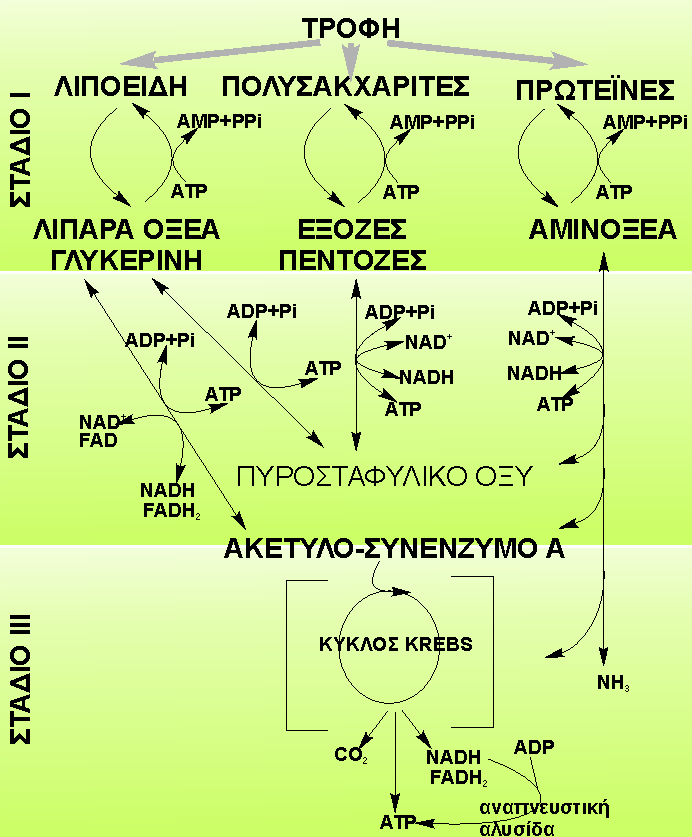 Έχει υπολογισθεί ότι ο άνθρωπος παράγει μέσα σε 24 ώρες 75περίπου Kg ATP, τα οποία βέβαια διασπά πάλι. Το 95% του ATP παράγεται από την οξειδωτική φωσφορυλίωση στην αναπνευστική αλυσίδα.
13
Αποθήκες των τροφών στον οργανισμό 1/2
Το πρώτο που καταβολίζεται στον οργανισμό, είναι το περίσσευμα των α-αμινοξέων.                   
Το περίσσευμα  λιπαρών οξέων, γλυκερόλης, μονοσακχαριτών αποθηκεύεται ως:
Γλυκογόνο (ήπαρ).
Λίπος (λιπώδη ιστό).
14
Αποθήκες των τροφών στον οργανισμό 2/2
Δεν υφίστανται αποθήκη αμινοξέων.
Η αποθήκη των μονοσακχαριτών είναι πολύ  μικρή, σε σχέση μ' εκείνη των λιπαρών οξέων – γλυκερόλης.
Όταν γεμίσει η αποθήκη με γλυκογόνο, το περίσσευμα των μονοσακχαριτών μετατρέπεται σε λίπος.
Το γλυκογόνο μπορεί να καταβολιστεί (σχεδόν όλο), μετά από μια μέρα νηστείας.
Η αποθήκη των λιπών, επειδή είναι πολύ μεγαλύτερη, μπορεί να διατηρηθεί και μετά από πολλές μέρες νηστείας.
15
Μηχανισμοί ρύθμισης του μεταβολισμού 1/2
Οι δραστηριότητες των μεταβολικών οδών βρίσκονται κάτω από συνεχή έλεγχο, ώστε ο σχηματισμός και η αποδόμηση των μεταβολιτών να εξυπηρετούν τις φυσικές ανάγκες. Οι μηχανισμοί, που παίρνουν μέρος σ' αυτές τις ρυθμίσεις είναι:
Προσφορά προδρόμων μορίων
Προσφορά Συνενζύμων
Ένζυμα κλειδιά, που αφορούν σε τρία επίπεδα:
Βιοσύνθεση πρωτεΐνης του ενζύμου (έλεγχος μεταφοράς).
Επαγωγή, καταστολή ενδομετατροπής ενζυμικής δράσης.
Προσδέτες (αναδραστική αναστολή).
16
Μηχανισμοί ρύθμισης του μεταβολισμού 2/2
Ο έλεγχος μεταγραφής επιτυγχάνεται με τη δράση των ρυθμιστικών πρωτεϊνών (RP, regulator proteins), που προσδένονται άμεσα στο DNA.
H καταλυόμενη από ένζυμα ενεργοποίηση ή απενεργοποίηση ενζύμων κλειδιών του διαμέσου μεταβολισμού, ονομάζεται διαμετατροπή και επιτυγχάνεται με την παρουσία ορμονών (ρύθμιση αποδόμησης γλυκογόνου από αδρεναλίνη, γλυκαγόνη).
17
Αναβολικές πορείες (βιοσύνθεση) 1/2
Οι ενώσεις κλειδιά-δομικοί λίθοι για τον επανασχηματισμό των ενώσεων, που θα χρησιμοποιήσει ο οργανισμός, για την αναπλήρωση των ιστών του είναι:
Ακετυλο-CoA : βιοσύνθεση λιπαρών οξέων.
3-φωσφογλυκερινικό : βιοσύνθεση αμινοξέων.
Φωσφοενολ-πυροσταφυλικό: βιοσύνθεση αμινοξέων.
Πυροσταφυλικό: βιοσύνθεση αμινοξέων.
Κύκλος φωσφοπεντοζών: βιοσύνθεση αμινοξέων, νουκλεΐνικών οξέων.
18
Αναβολικές πορείες (βιοσύνθεση) 2/2
Συνοπτικά:
Οι υδατάνθρακες, μπορούν να μετατραπούν σε λιπαρά οξέα και μερικά αμινοξέα.
Τα λιπαρά οξέα δεν μπορούν να μετασχηματισθούν σε υδατάνθρακες.
Τα περισσότερα αμινοξέα μπορούν να μετασχηματισθούν σε υδατάνθρακες (γλυκογονικά αμινοξέα).
Μερικά αμινοξέα μπορούν να μετασχηματισθούν σε λιπαρά οξέα ή κετονικά σώματα.
19
Μεταβολισμός πρωτεϊνών 1/3
Ο μεταβολισμός αρχίζει με την υδρόλυση του πρωτεΐνικού μορίου και οδηγεί στα αμινοξέα. Τα πρωτεολυτικά ένζυμα ανάλογα της φύσης του ενεργού τους κέντρου κατατάσσονται σε διάφορες ομάδες και είναι κυρίως η πεψίνη, η θρυψίνη, η χυμοθρυψίνη και οι διάφορες καρβοξυπεπτιδάσες.
Τα απελευθερωμένα αμινοξέα κατά τη πέψη επαναρροφώνται από το εντερικό επιθήλιο και φέρονται στο ήπαρ, όπου είτε χρησιμοποιούνται για τη σύνθεση των πρωτεϊνών του οργανισμού, είτε αποδομούνται.
20
Μεταβολισμός πρωτεϊνών 2/3
Η κυριότερη αντίδραση αποδόμησης των αμινοξέων (με συνένζυμο τη φωσφορική πυριδοξάλη) είναι η τρανσαμίνωση.
Η αποκαρβοξυλίωση οδηγεί στις βιογενείς αμίνες, που εκτός των άλλων λειτουργούν ως διάμεσες ουσίες στην ορμονική δράση και ως νευρομεταβιβαστές.
Με την οξειδωτική απαμίνωση των αμινοξέων παράγεται αμμωνία, η οποία μπορεί να εξουδετερωθεί από το γλουταμινικό οξύ με παραγωγή της γλουταμίνης.
Η τελική μορφή απέκκρισης της αμμωνίας είναι η ουρία, που σχηματίζεται στο ήπαρ από τον ομώνυμο κύκλο.
21
Μεταβολισμός πρωτεϊνών 3/3
Μερικά αμινοξέα (λευκίνη, φαινυλαλανίνη, τυροσίνη) κατά την αποδόμησή τους αποδίδουν ελεύθερο οξυοξικό (κετογόνα).
Τα άλλα μπορούν να χρησιμοποιηθούν για τη σύνθεση της γλυκόζης (γλυκογόνα). Η γλυκονεογένεση από αμινοξέα παίζει σημαντικό ρόλο σε καταστάσεις πείνας, όπου επιστρατεύονται οι εφεδρείες των πρωτεϊνών.
22
Τρανσαμίνωση
23
Απαμίνωση 1/2
Η πιο σημαντική είναι εκείνη του γλουταμικού οξέος, σύμφωνα με το σχήμα: (επιτυγχάνεται η απαλλαγή του α-αζώτου).
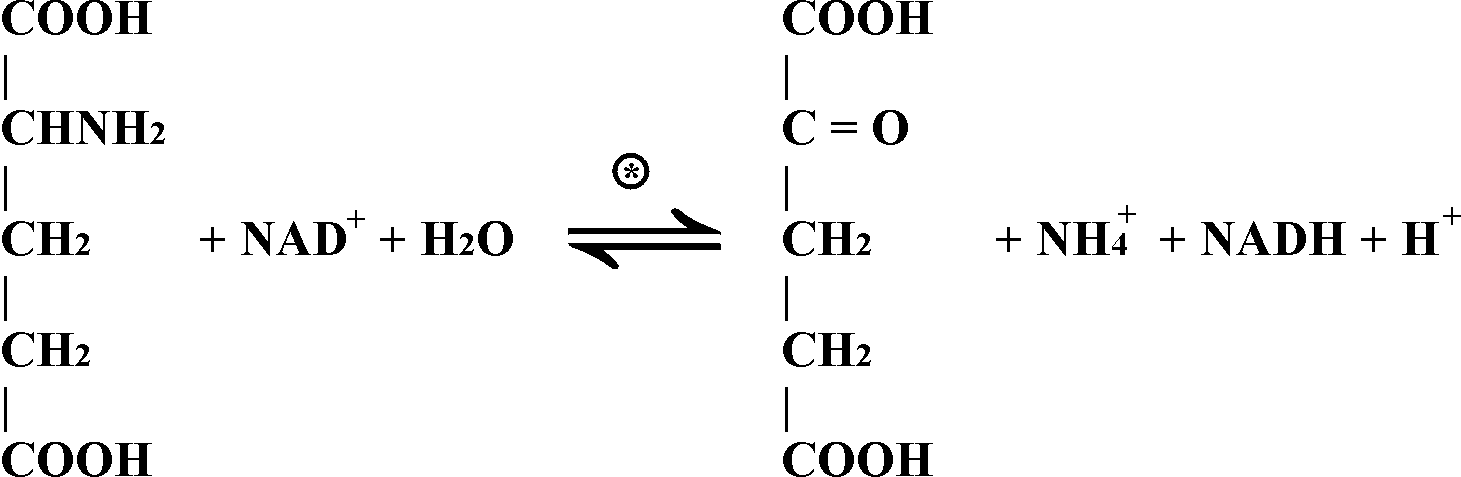 (γλουταμικό)
(α-κετογλουταρικό)
* (Γλουταμική δεϋδρογενάση)
24
Απαμίνωση 2/2
Στη συνέχεια, η αμμωνία παίρνει μέρος στην αντίδραση, που επιτελείται στο ήπαρ, παρουσία του ενζύμου καρβαμυλοφωσφορικής συνθετάσης.
NH4+ + CO2 + 2 ATP + H2O  H2N- C – O – P – OH + 2 ADP + Pi

Η αμμωνία ως τοξική ένωση, αδρανοποιείται από τον οργανισμό ως ουρία και αποβάλλεται.
O
||
O
||
|
OH
Καρβάμυλο -φωσφορικό
25
Κύκλος ουρίας (κατάληξη α-αζώτου) 1/3
Με τον κύκλο αυτό, αποβάλλονται όλα τα παραπροϊόντα αζωτούχων ενώσεων:
καρβάμυλο – φωσφορικό + ορνιθίνη  κιτρουλλίνη + Pi (μιτοχόνδριο)
Οι παρακάτω αντιδράσεις επιτελούνται στο κυτοσόλιο:
Κιτρουλλίνη + Ασπαρτικό + ΑΤΡ  Αργινινο-ηλεκτρική + ΑΜΡ + Ρi
Αργινινο-ηλεκτρική  Φουμαρικό + Αργινίνη
Αργινίνη  Ορνιθίνη + NH2 – C – NH2 (ουρία)
Η ορνιθίνη επιστρέφει στα μιτοχόνδρια, ενώ η τοξική ουρία αποβάλλεται από τα ούρα.
Το τελικό αποτέλεσμα, είναι ότι με τη σύνθεση της ουρίας παράγονται 4 μόρια φωσφορικών δεσμών υψηλής ενέργειας.
||
Ο
26
Κύκλος ουρίας (κατάληξη α-αζώτου) 2/3
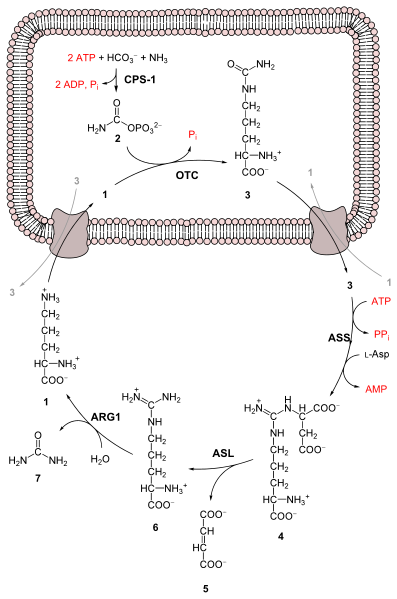 L-Ορνιθίνη,
καρβαμουλ-φωσφορική,
L-κιτρουλίνη,
αργινινοηλεκτρικό,
φουμαρικό,
L-αργινίνη,
ουρία, 
L-Asp L-ασπαρτικό, CPS-1 καρβαμουλ-φωσφορική συνθετάση, OTC ορνιθίνη τρανσκαρβαμουλ συνθάση, ASS αργινινιηλεκτρικη συνθετάση, ASL αργινινοηλεκτρική λυάση, ARG1 αργινάση 1.
“Urea cycle”, από Yikrazuul διαθέσιμο με άδεια CC BY-SA 3.0
27
Κύκλος ουρίας (κατάληξη α-αζώτου) 3/3
Έτσι, αφού τα περισσότερα αμινοξέα απαλλαγούν από την α-αμινομάδα με τις παραπάνω διαδικασίες, η ανθρακική αλυσίδα που απομένει, ακολουθεί διάφορες καταβολικές πορείες, όπως:
Πορεία ΑκετυλοCoA (κετογονικά αμινοξέα).
Πορεία Πυροσταφυλικού (γλυκογονικά).
Διάφορα ενδιάμεσα στάδια κύκλου Krebs.
28
Κατάληξη των ανθράκων των α-αμινοξέων 1/3
Τα κάτωθι αμινοξέα εισέρχονται στα ενδιάμεσα στάδια του κύκλου του Krebs:
Αλανίνη
Γλυκίνη 
Κυστεΐνη
Σερίνη
Ισολευκίνη
Λευκίνη
Τρυπτοφάνη
Πυροσταφυλικό
ΑκετυλοCoA
29
Κατάληξη των ανθράκων των α-αμινοξέων 2/3
Γλουταμικό
Γλουταμίνη
Ιστιδίνη
Προλίνη
Αργινίνη

Ισολευκίνη
Μεθειονίνη
Θρεονίνη
Βαλίνη
α-κετογλουταρικό
ηλεκτρυλ-CoΑ
30
Κατάληξη των ανθράκων των α-αμινοξέων 3/3
Τυροσίνη
Φαινυλαλανίνη
Ασπαρτικό

Ασπαραγίνη
Ασπαρτικό
Φουμαρικό
Οξαλοξικό
31
Βιοσύνθεση των μη απαραίτητων α-αμινοξέων 1/2
Αυτά που συντίθενται στον ανθρώπινο οργανισμό, μπορούν να διακριθούν στις εξής ομάδες:
Ομάδα α-κετογλουταρικού: Σχηματισμός (+NH3) γλουταμικό
Γλουταμικό  γλουταμίνη, προλίνη, αργινίνη.
Η Γλουταμίνη (από την οποία αποβάλλεται η NH3) θεωρείται δότης αμινομάδας, π.χ. σύνθεση πουρινών.
32
Βιοσύνθεση των μη απαραίτητων α-αμινοξέων 2/2
Ομάδα οξαλοξικού: Σχηματισμός ασπαρτικού (μέσω τρανσαμίνωσης γλουταμικού).
Ομάδα φωσφορικού εστέρα γλυκερικού οξέος: Σχηματισμός σερίνης, γλυκίνης, κυστεΐνης).
Ομάδα πυροσταφυλικού: Μέσω τρανσαμίνωσης και γλουταμικού σχηματίζεται η αλανίνη και από φαινυλαλανίνη με υδροξυλίωση η τυροσίνη.
33
Μεταβολισμός υδατανθράκων 1/4
Από τους φυτικούς υδατάνθρακες μόνον ένα μικρό μέρος τους μπορεί να διασπαστεί από τον ανθρώπινο οργανισμό και να χρησιμοποιηθεί. Τέτοια σάκχαρα είναι τα άμυλα, οι δισακχαρίτες σακχαρόζη, μαλτόζη, λακτόζη και οι μονοσακχαρίτες γλυκόζη, φρουκτόζη και γαλακτόζη.
34
Μεταβολισμός υδατανθράκων 2/4
Το ήπαρ, είναι ένας από τους κυριότερους παράγοντες ομοιόστασης της γλυκόζης.
Αν η συγκ.  Γλυκόζης είναι > 5 mM, τότε βγαίνοντας από το ήπαρ  5 mM.
Αν η συγκ. είναι >> 5 mM, τότε βγαίνοντας από το ήπαρ  > 5 mM.
Αν η συγκ. είναι < 5 mM, τότε βγαίνοντας από το ήπαρ  5 mM.
Αν η συγκ. είναι << 5 mM, τότε βγαίνοντας από το ήπαρ  < 5 mM.
35
Μεταβολισμός υδατανθράκων 3/4
Οι άλλοι φυτικοί η ζωικοί υδατάνθρακες όπως η κυτταρίνη, οι πηκτίνες, η χιτίνη κλπ. δεν πέπτονται επειδή το ανθρώπινο πεπτικό σύστημα δεν έχει τα κατάλληλα υδρολυτικά ένζυμα. 
Η υπερβολική έκκριση γαστρικού υγρού, που σχετίζεται με τη λοίμωξη από το Helicobacter pylori, μπορεί να οδηγήσει στην ανάπτυξη έλκους στο στόμαχο και δωδεκαδάκτυλο. Η δυσανεξία στη λακτόζη είναι αποτέλεσμα ανεπάρκειας της λακτάσης και επιφέρει διάρροια και εντερική δυσφορία.
36
Μεταβολισμός υδατανθράκων 4/4
Τα διάφορα σάκχαρα εμφανίζουν μια ενδομετατροπή κατά τη διάρκεια του μεταβολισμού τους. Τούτο πραγματοποιείται σχεδόν πάντα στη φωσφορυλιωμένη τους μορφή.
Στη περίπτωση αυτή ιδιαίτερα σημαντικές είναι οι αντιδράσεις της τρανσκετολάσης και τρανσαλδολάσης. Με το συνδυασμό των δύο αυτών αντιδράσεων, είναι δυνατή η πλήρης μετατροπή των φωσφορικών εξοζών σε φωσφορικές πεντόζες και αντίστροφα.
37
Γλυκόλυση 1/14
Η σημαντικότερη μεταβολική αντίδραση της γλυκόζης είναι η γλυκόλυση (αποδομή κατά Emden-Mayerhof).
Από τη γλυκολυτική διάσπαση παράγονται 200KJ/μόριο γλυκόζης, που είναι ικανά να μετατρέψουν 2 μόρια φωσφορικού σε πλούσιο σε ενέργεια ATP.
Ο σχηματισμός του πυροσταφυλικού οξέος, γίνεται στοιχειομετρικά σύμφωνα με την αντίδραση.
Γλυκόζη+2ADP+2Pi+2NAD+ ↔
2 πυροσταφυλικό+ 2ATP+ 2NADH+ 2H++2H2O
38
Γλυκόλυση 2/14
Στον ανθρώπινο οργανισμό, η γλυκόλυση γίνεται από όλα τα κύτταρα του και για αυτόν. Ο όρος "αναερόβιος" υποδηλώνει το ότι η παροχή της ενέργειας στο κύτταρο γίνεται απουσία μοριακού οξυγόνου, πράγμα που σημαίνει για τους περισσότερους ιστούς την πιο γρήγορη παραγωγή ενέργειας που αντιστοιχεί  σε 2 μόρια ΑΤΡ ανά μόριο καταβολιζομένης γλυκόζης.   
Η  γλυκόλυση γίνεται και στα κύτταρα που έχουν μιτοχόνδρια και αποθέματα οξυγόνου, οπότε στην περίπτωση αυτή το τελικό προϊόν που παράγεται είναι ως επί το πλείστον πυροσταφυλικό οξύ και όχι γαλακτικό οξύ.
39
Γλυκόλυση 3/14
Η γλυκόζη για να αρχίσει να μεταβολίζεται, πρέπει πρώτα να μετασχηματιστεί στον γλυκόζη-6-φωσφορικό εστέρα, ώστε να μετάσχει στους διάφορους μεταβολικούς δρόμους που πρέπει κατά περίπτωση να συντελεστούν, ανάλογα με τις ανάγκες του οργανισμού. Όταν η διαθέσιμη γλυκόζη του οργανισμού δεν καταναλώνεται με τη γλυκόλυση, τότε η περίσσειά της δεσμεύεται και αποθηκεύεται στο ζωικό πολυσακχαρίτη  γλυκογόνο, κυρίως στο ήπαρ και τους μύες. Όταν ελαττωθούν τα επίπεδα της συγκέντρωσης της γλυκόζης στο αίμα, υδρολύεται το γλυκογόνο προς γλυκόζη και αποκαθίσταται η συγκέντρωση της.
40
Γλυκόλυση 4/14
Ουσιαστικά, ο προορισμός της γλυκόζης στον οργανισμό είναι να παρέχει μεταβολική ενέργεια στο σύνολο των κυττάρων των ιστών και των οργάνων. Για παράδειγμα, ο εγκέφαλος εξαρτάται μόνον από τη γλυκόζη για τις ενεργειακές του ανάγκες, επειδή δεν μπορεί να χρησιμοποιήσει λιπαρά οξέα που δεν διέρχονται την εγκεφαλική μεμβράνη. Οι μύες όταν έχουν φόρτο μυϊκής εργασίας απαιτούν μεγάλα ποσά ενέργειας κλπ.
41
Γλυκόλυση 5/14
Νοσήματα όπου είναι προβληματικά τα ένζυμα της γλυκόλυσης (π.χ. πυροσταφυλική κινάση), εκδηλώνονται κυρίως ως αιμολυτικές αναιμίες ή ως κόπωση. Στα καρκινικά κύτταρα η γλυκόλυση αυξάνει, σχηματίζοντας μεγάλες συγκεντρώσεις πυροσταφυλικού, που ανάγεται σε γαλακτικό (όξινο περιβάλλον)
Ο σχηματισμός του φωσφορικού εστέρα της γλυκόζης, στη θέση του άνθρακα 6. (G – 6 – P), γίνεται, σύμφωνα με την αντίδραση:
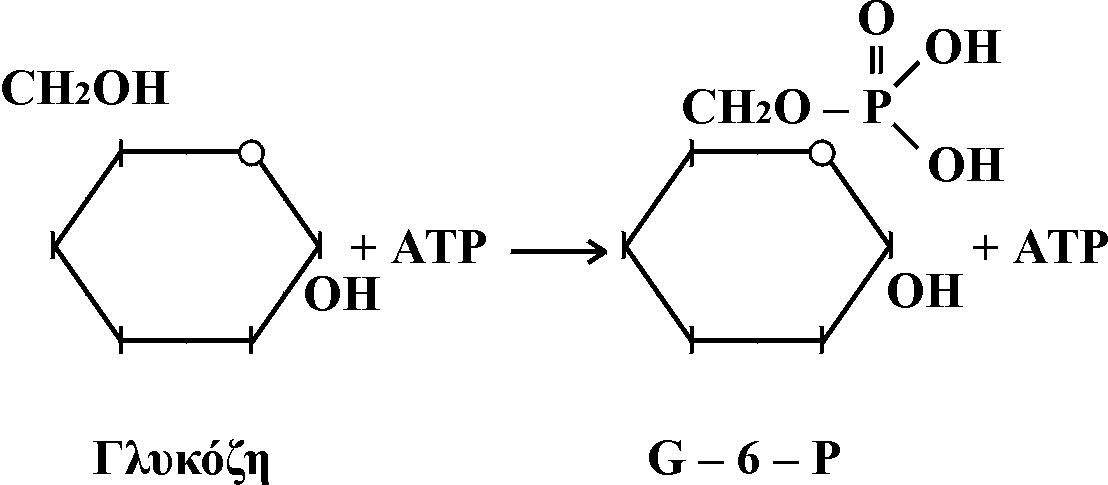 42
Γλυκόλυση 6/14
Η φωσφορυλίωση της γλυκόζης γίνεται επειδή:
Στο κυτταρικό pH(7) τα φωσφορυλιωμένα σάκχαρα, έχουν αρνητικό φορτίο και δεν διέρχονται την κυτταρική μεμβράνη.
Οι φωσφορικές ομάδες δρουν και ως σημεία αναγνώρισης στο ενεργό κέντρο των ενζύμων.
43
Γλυκόλυση 7/14
Το ηπατικό κυτοσόλιο περιέχει τα ένζυμα:
Εξοκινάση, καταλύει τη φωσφορυλίωση γλυκόζης, φρουκτόζης και γαλακτόζης, αναστέλλεται όταν αυξηθεί η συγκέντρωση της G-6-P.
Γλυκοκινάση, καταλύει τη φωσφορυλίωση γλυκόζης, δεν αναστέλλεται από την αύξηση της G-6-P.
Εξοκινάση
Ηπατικό Κυτοσόλιο
(Κυτταρόπλασμα χωρίς μιτοχόνδρια)
Γλυκοκινάση
44
Γλυκόλυση 8/14
Το πυροσταφυλικό οξύ που παράγεται από τη γλυκόλυση, ανάλογα με τις ενεργειακές ανάγκες μπορεί,  είτε να μετατραπεί πάλι σε γαλακτικό οξύ το οποίο θα κατευθυνθεί από ιστούς στο ήπαρ, είτε να μετατραπεί σε ακετυλοσυνένζυμο Α, AcCoA,  για να εισέλθει στη συνέχεια σε ένα κύκλο αερόβιων διεργασιών που καλείται κύκλος των τρικαρβοξυλικών οξέων ή κύκλος του κιτρικού οξέος  η κατά την παλαιότερη ονομασία, κύκλος του Krebs.  Η ονομασία που χρησιμοποιείται πλέον στη βιβλιογραφία  είναι κύκλος των τρικαρβοξυλικών οξέων, Tricarboxylic Acid Cycle, TCA cycle.
45
Γλυκόλυση 9/14
Στην περίπτωση αυτή, δηλαδή του συνδυασμού της γλυκόλυσης με την παραπέρα πλήρη οξείδωση του πυροσταφυλικού οξέος υπό αερόβιες συνθήκες, το συνολικό κέρδος του κυττάρου σε ενέργεια υπό μορφή ΑΤΡ είναι 38 μόρια ΑΤΡ που προέρχονται από 2 μόρια ΑΤΡ της γλυκόλυσης και 36 μόρια ΑΤΡ από τον κύκλο των τρικαρβοξυλικών οξέων/μόριο καταβολιζομένης γλυκόζης.
46
Γλυκόλυση 10/14
Το πυροσταφυλικό είναι ο σημαντικότερος μεταβολίτης του αερόβιου και αναερόβιου μεταβολισμού των υδατανθράκων. Αναλυτικά η όλη πορεία διακρίνεται σε 2 στάδια.
Το πρώτο στάδιο αφορά στην προπαρασκευή της γλυκόζης με τη δημιουργία φωσφορικών εστέρων για το μετασχηματισμό της σε διφωσφορικό εστέρα της φρουκτόζης και τελειώνει με τη σχάση της φρουκτόζης σε δύο τριόζες που μπορούν να αλληλοϊσομερειωθούν. Για τη μετατροπή της γλυκόζης σε διφωσφορικό εστέρα της φρουκτόζης, καταναλώνονται μόρια ΑΤΡ.
47
Γλυκόλυση 11/14
Στο δεύτερο στάδιο, μετά από άλλους κατάλληλους μετασχηματισμούς, η κάθε τριόζη μετασχηματίζεται στο τελικό προϊόν της γλυκόλυσης, το γαλακτικό οξύ. Στο στάδιο αυτό υπάρχει απόδοση ΑΤΡ μεγαλύτερη από την κατανάλωση που χρειάστηκε στο πρώτο στάδιο και έτσι η συνολική απόδοση της γλυκόλυσης σε ΑΤΡ είναι θετική.
48
Γλυκόλυση 12/14
Η διάσπαση σε φωσφορικούς εστέρες 2 τριοζών, γίνεται σύμφωνα με τις αντιδράσεις:
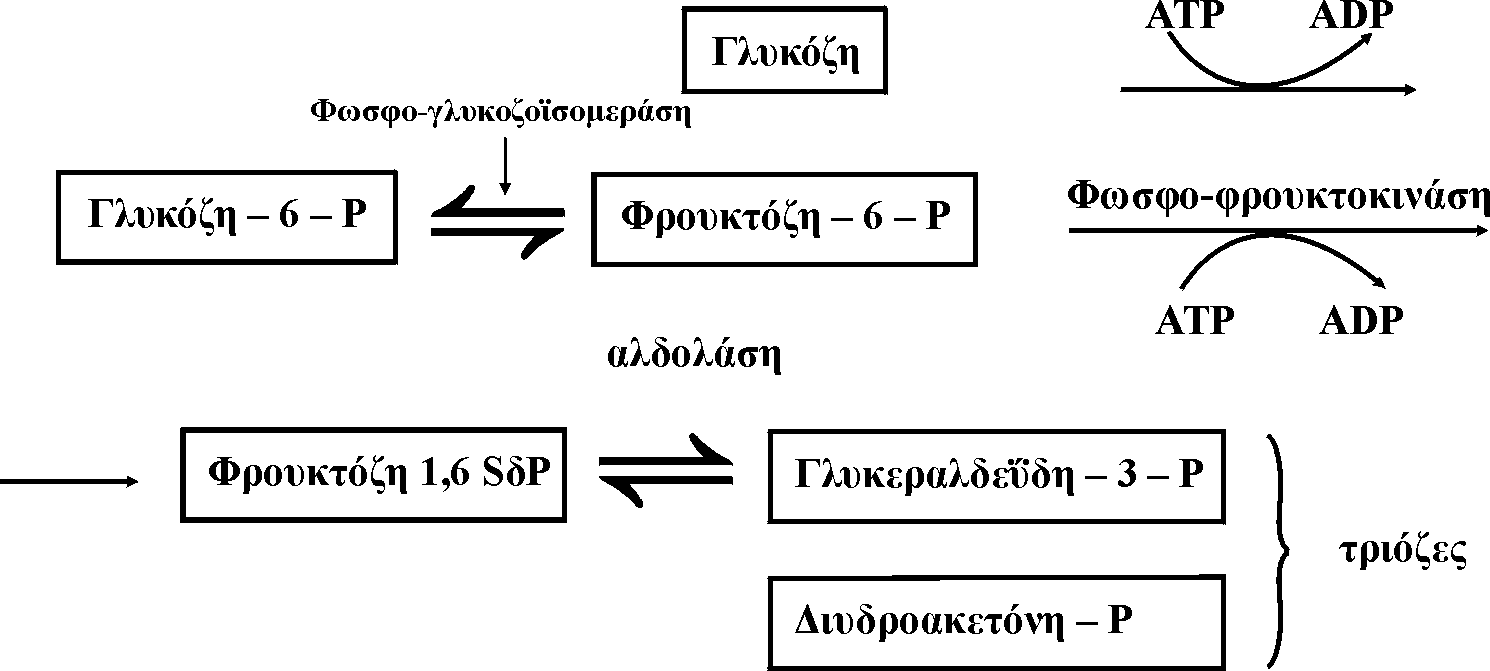 Στο στάδιο αυτό καταναλώνονται 2 μόρια ΑΤΡ, που προσφέρουν την απαραίτητη ενέργεια.
Η διυδροξυ-ακετόνη – 3 – Ρ μετατρέπεται σε γλυκεριναλδεΰδη – 3 – φωσφορική. Έτσι, από 2 γλυκόζες  2 γλυκεριναλδεΰδες – 3 – φωσφορικές.
49
Γλυκόλυση 13/14
Η ανωτέρω πορεία καλείται αερόβια γλυκόλυση.
Έτσι στην αερόβια γλυκόλυση έχουμε:
Κατανάλωση: 2 ΑΤΡ (α' στάδιο)
Σχηματισμό: 4 ΑΤΡ (β' στάδιο)
Άρα κέρδος: 2 ΑΤΡ
Αναγωγή: 2 NAD+, Σχηματισμός: 2 NADH
Σχηματισμό: 2 μορίων Πυροσταφυλικού
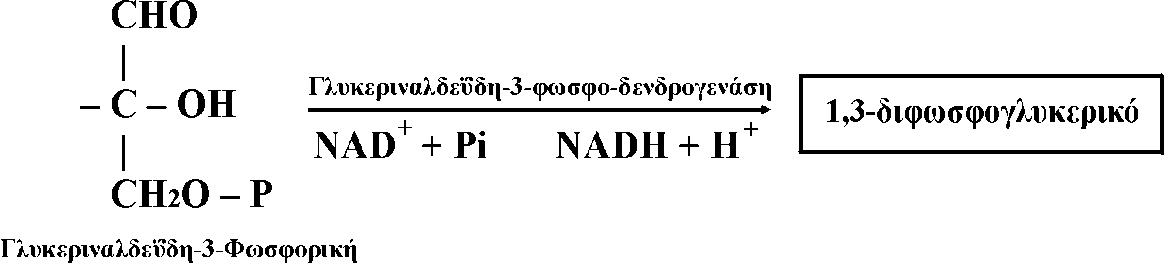 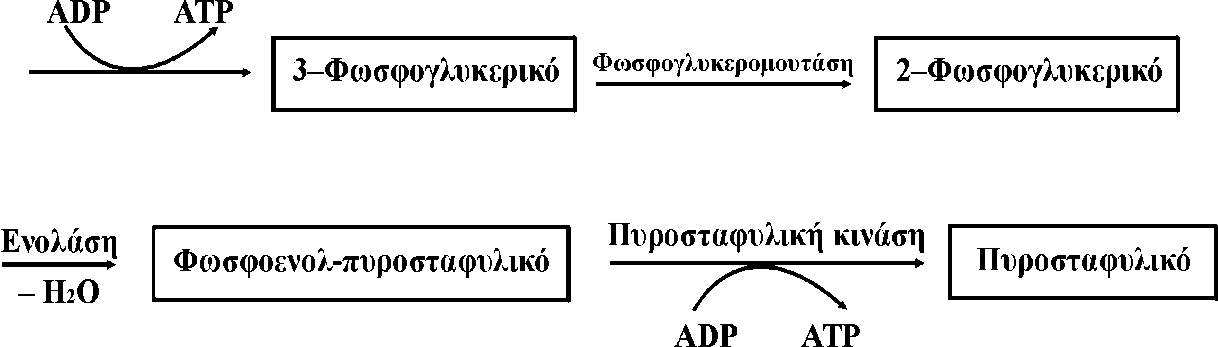 50
Γλυκόλυση 14/14
Σε μερικά κύτταρα χωρίς μιτοχόνδρια, ή σε ανοξαιμία μυϊκού ιστού, το πυροσταφυλικό μετατρέπεται σε γαλακτικό οξύ, σύμφωνα με την αντίδραση.
CH3COCOOH + NADH + H+ ↔ CH3CHOHCOOH + NAD+
Η ανωτέρω αντίδραση (αναερόβια γλυκόλυση), πραγματοποιείται με τη παρουσία του ενζύμου γαλακτική δευδρογενάση (LDH). Σε έμφραγμα μυοκαρδίου, αυξάνει δραματικά η συγκέντρωση της LDH, όπως και άλλων ενζύμων(CK, AST) στον ορό του αίματος στα πρώτα μόλις 24ωρα, από την εκδήλωση της προσβολής.
51
Κύκλος του Krebs 1/12
Οι βιταμίνες του συμπλέγματος Β (όπως η ριβοφλαβίνη με τη μορφή FAD, η νιασίνη με τη μορφή  NAD, θειαμίνη και το παντοθενικό οξύ ως τμήμα του συνενζύμου Α)  είναι απαραίτητοι συμπαράγοντες  στην εξέλιξη της πορείας του κύκλου Krebs.
52
Κύκλος του Krebs 2/12
Βασικές χημικές ενώσεις εκκίνησης του κύκλου είναι:
Οι πολυσακχαρίτες, τα λίπη και ορισμένα αμινοξέα καταλήγουν, μέσα από διαφορετικές μεταβολικές οδούς, στο σχηματισμό του ακετυλο-CoA.
Το ακετυλο-CoA και το οξαλοξικό οξύ.
Ο κύκλος του Krebs αναστέλλεται από αναερόβιο περιβάλλον, αρσενικό κ.ά. και είναι αμφιβολικός, αφού εκτός από την οξείδωση, συμμετέχει στη παροχή ανθρακικών σκελετών για τη νεογλυκογένεση, τη σύνθεση των λιπαρών οξέων και την αλληλομετατροπή των αμινοξέων.
COCOOH
|
CH2COOH
53
Κύκλος του Krebs 3/12
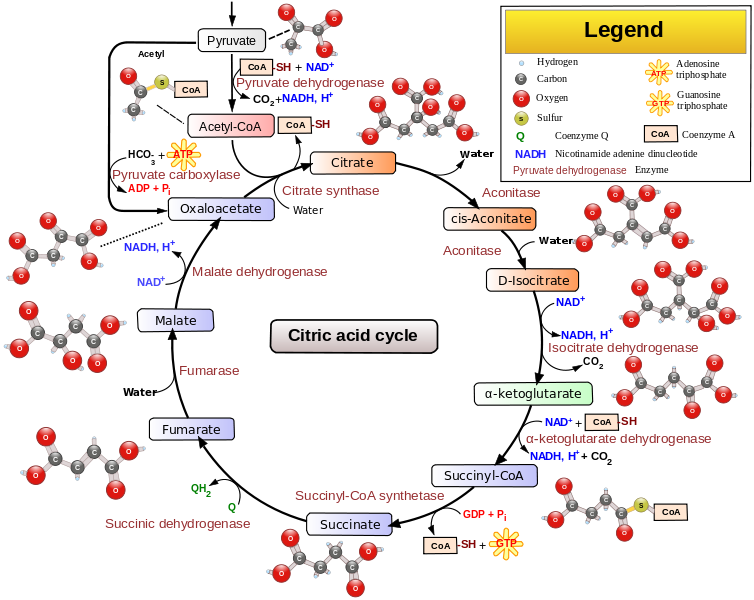 54
“Citric acid cycle with aconitate 2”, από File Upload Bot (Magnus Manske) διαθέσιμο με άδεια CC BY-SA 3.0
Κύκλος του Krebs 4/12
Ο κύκλος των τρικαρβοξυλικών οξέων, TCA cycle,  είναι μία κυκλική σειρά αντιδράσεων.
Ο κύκλος  αρχίζει με τη συμπύκνωση του ακετυλίου από το AcCoA που κατευθύνεται προς τον κύκλο TCA και του οξαλοξεικού οξέος, ενός δικαρβοξυλικού α-κετοξέος, συστατικού του κύκλου, για την παραγωγή του τρικαρβοξυλικού οξέος κιτρικό οξύ παρουσία του  ενζύμου κιτρική συνθάση, αντίδραση που είναι το πρώτο βήμα για να αρχίσει μία πλήρης «στροφή» του κύκλου
55
Κύκλος του Krebs 5/12
Αφού παραχθεί το κιτρικό οξύ, τότε με την παρουσία του ενζύμου ακονιτάση και με επανειλημμένες αφυδατώσεις και ενυδατώσεις παράγεται το ισοκιτρικό οξύ, επειδή υπό αυτή τη μορφή είναι χρήσιμο το κιτρικό οξύ για τη συνέχεια των αντιδράσεων.
Το ισοκιτρικό οξύ, με τη δράση του ενζύμου ισοκιτρική δεϋδρογενάση που έχει ως συνένζυμο το ΝΑDΡ, μετατρέπεται σε α-κετογλουταρικό οξύ και παράλληλα παράγεται οξαλοηλεκτρικό οξύ, ως ένα ενδιάμεσο προϊόν συνδεμένο με το ένζυμο επειδή δεν απαντάται ελεύθερο στο κύτταρο.
56
Κύκλος του Krebs 6/12
Το α-κετογλουταρικό με τη δράση του ενζύμου α-κετογλουταρική δεϋδρογενάση που δρα με την παρουσία ΝΑD ή ΝΑDΡ  και μετά με τη δράση της ηλεκτρικής CοΑ συνθετάσης ή ηλεκτρικής θειοκινάσης παράγει ηλεκτρικό οξύ.
Το ηλεκτρικό οξύ στη συνέχεια, με τη δράση της ηλεκτρικής δεϋδρογενάσης παράγει φουμαρικό οξύ.
57
Κύκλος του Krebs 7/12
Το φουμαρικό οξύ ενυδατώνεται με τη δράση του ενζύμου φουμαράση και παράγει  μηλικό οξύ.
Το μηλικό οξύ με τη δράση του ενζύμου μηλική δεϋδρογενάση παράγει οξαλοξεικό οξύ  και έτσι κλείνει η πλήρης «στροφή» του κύκλου που άρχισε με την αντίδραση του οξαλοξεικού οξέος με το AcCoA.
58
Κύκλος του Krebs 8/12
Το παραγόμενο οξαλοξεικό οξύ με ένα νέο μόριο ακετυλοσυνένζυμου Α, AcCoA, θα δώσει πάλι κιτρικό οξύ για να αρχίσει μία καινούργια αλληλουχία αντιδράσεων που θα επαναλαμβάνεται κάθε φορά που ένα αναγεννώμενο οξαλοξεικό οξύ θα αντιδρά με ένα ακετυλοσυνενζυμο Α. 
Ο κύκλος των τρικαρβοξυλικών οξέων δεν λειτουργεί μόνον για τη σύνθεση του ΑΤΡ, αλλά για να δίνει ηλεκτρόνια στο σύστημα μεταφοράς ηλεκτρονίων και για την παραγωγή ενδιαμέσων ενώσεων που διοχετεύονται σε διάφορες άλλες μεταβολικές διεργασίες.
59
Κύκλος του Krebs 9/12
Ο ρυθμός λειτουργίας του κύκλου είναι ανάλογος με τις απαιτήσεις του κυττάρου για ΑΤΡ. Γενικά η λειτουργία του κύκλου ευρίσκεται υπό ρυθμιστικό έλεγχο μέσω των ενζύμων του, που υπόκεινται σε συνδυασμούς με τα υποστρώματα τους, με τα επίπεδα της συγκέντρωσης του ΑΤΡ και με την ύπαρξη ή μη των δεκτών ηλεκτρονίων, ώστε να ενεργοποιείται ή να αναστέλλεται η δράση τους και κατά συνεπεία να κανονίζεται η λειτουργία τους σύμφωνα με τις μεταβολικές ανάγκες των κυττάρων και των οργανισμού. Η περισσότερη ενέργεια που απελευθερώνεται κατά την οξείδωση, καθίσταται διαθέσιμη στο εσωτερικό των μιτοχονδρίων, ως αναγωγικά ισοδύναμα .
60
Κύκλος του Krebs 10/12
Τα ένζυμα του κύκλου Krebs και της β-οξείδωσης απαντούν στα μιτοχόνδρια, που μαζί με την αναπνευστική αλυσίδα κατευθύνουν τα αναγωγικά ισοδύναμα στην τελική τους αντίδραση με το οξυγόνο, προς σχηματισμό ύδατος.
Πολλά δηλητήρια όπως το κυανίδιο αναστέλλουν την αναπνευστική αλυσίδα, τα ένζυμα της οποίας και της οξειδωτικής φωσφορυλίωσης επηρεάζονται από γενετικές και κληρονομικές διαταραχές (μυοπάθειες, εγκεφαλοπάθειες, μεταβολική νόσος).
61
Κύκλος του Krebs 11/12
ΟΞΕΙΔΩΣΗ
ΠΡΟΣ
ΑΚΕΤΥΛΟ-CoA
14 ATP
ΟΞΕΙΔΩΣΗ
ΠΡΟΣ
ΠΥΡΟΣΤΑΦΥΛΙΚΟ
8 ATP
γλυκόζη
Η σχέση του κύκλου Krebs με τη πορεία της γλυκόλυσης.
ΒΙΟΣΥΝΘΕΣΗ
ΑΠΌ
ΠΥΡΟΣΤΑΦΥΛΙΚΟ
12 ATP
6-P-γλυκόζη
6-φωσφοφρουκτόζη
1,6-διφωσφοφρουκτόζη
Φωσφοδιυδροξυ-ακετόνη  3-φωσφογλυκεριναλδεϋδη
NADH
1,3-διφωσφογλυκερινικό οξύ
ΠΛΗΡΗΣ
ΟΞΕΙΔΩΣΗ
38 ATP
ATP
3-φωσφογλυκερινικό οξύ
2-φωσφογλυκερινικό οξύ
ATP
FADH2
2NADH
NAD(P)H
ATP
ΑΝΑΕΡΟΒΙΑ 
ΓΛΥΚΟΛΥΣΗ
2ΑΤΡ
Φωσφο-ενολο-πυροσταφυλικό οξύ
Οξαλικό οξύ
NADH
Κύκλος Krebs 24 ATP
ATP
πυροσταφυλικό οξύ
ATP
62
Γαλακτικό οξύ
ακετυλο-CoA
Κύκλος του Krebs 12/12
Οι αντιδράσεις και τα στάδια της αναπνευστικής αλυσίδας (μεταφορά ηλεκτρονίων, παραγωγή ATP και σχηματισμός ύδατος) που γίνονται μέσα στα μιτοχόνδρια, με τη παρουσία κυτοχρωμάτων, μπορούν να αποδοθούν συνοπτικά ως:
NADH
Φλαβοπρωτεΐνη
ATP
Συνένζυμο-Q
Κυτόχρωμα b
ATP
Κυτόχρωμα c1
Κυτόχρωμα c
ATP
Κυτόχρωμα α+α3
H2O
63
Μηχανισμοί ομοιόστασης γλυκόζης 1/10
Μετατροπή της γλυκόζης–6–Ρ σε γλυκογόνο (Γλυκογονοσύνθεση)
Τούτο συμβαίνει, όταν η γλυκόζη που φτάνει στο ήπαρ, βρίσκεται σε περίσσεια (> 5 mM).
Η μεταφορά της στο προϋπάρχον γλυκογόνο του ήπατος, γίνεται με τον ενδιάμεσο σχηματισμό G–1–P και ουριδινο-διφωσφορική γλυκόζη (UDP).
Στη διαδικασία αυτή παίρνει μέρος το ένζυμο συνθετάση του γλυκογόνου, που καταλύει το σχηματισμό (1  14)–α–D-γλυκοζιτικών δεσμών. Έτσι επιμηκύνεται η αλυσίδα του προϋπάρχοντος γλυκογόνου, αλλά και οι διακλαδώσεις του.
64
Μηχανισμοί ομοιόστασης γλυκόζης 2/10
65
Μηχανισμοί ομοιόστασης γλυκόζης 3/10
Γλυκογονοσύνθεση – Γλυκογονόλυση (Παράγοντες ομοιόστασης γλυκόζης). 
Έτσι, όταν:
Η συγκέντρωση της γλυκόζης < 5 mM, αναστέλλεται η γλυκογονοσυνθετάση,
Η συγκέντρωση της γλυκόζης > 5 mM, ενεργοποιείται η φωσφορυλάση
Ενώ, όταν η γλυκόζη > 5 mM, γίνεται ο αντίθετος μηχανισμός.
66
Μηχανισμοί ομοιόστασης γλυκόζης 4/10
Η ενεργοποίηση των ενζύμων εξαρτάται, αν βρίσκονται υπό την φωσφορυλιωμένη ή μη μορφή.
Εξαρτάται ακόμη από τη συγκέντρωση των ορμονών ινσουλίνης, ή γλυκαγόνης ,που συνθέτει, το πάγκρεας.
Η σύνθεση του γλυκογόνου στο ήπαρ δεν είναι απεριόριστη και δεν ξεπερνά το 1/10 από το συνολικό βάρος το ήπατος. Αν υπάρχει συγκέντρωση > 5 mM γλυκόζης, τότε μετατρέπεται σε λίπος.
67
Μηχανισμοί ομοιόστασης γλυκόζης 5/10
Γλυκονεογένεση
Ένας άλλος τρόπος, που το ήπαρ διατηρεί τα επίπεδα της γλυκόζης σταθερά στο αίμα, είναι η μεταβολική οδός της γλυκονεογένεσης, όπου η γλυκόζη σχηματίζεται από πυροσταφυλικό οξύ, που προέρχεται από το μεταβολισμό ορισμένων αμινοξέων.
68
Μηχανισμοί ομοιόστασης γλυκόζης 6/10
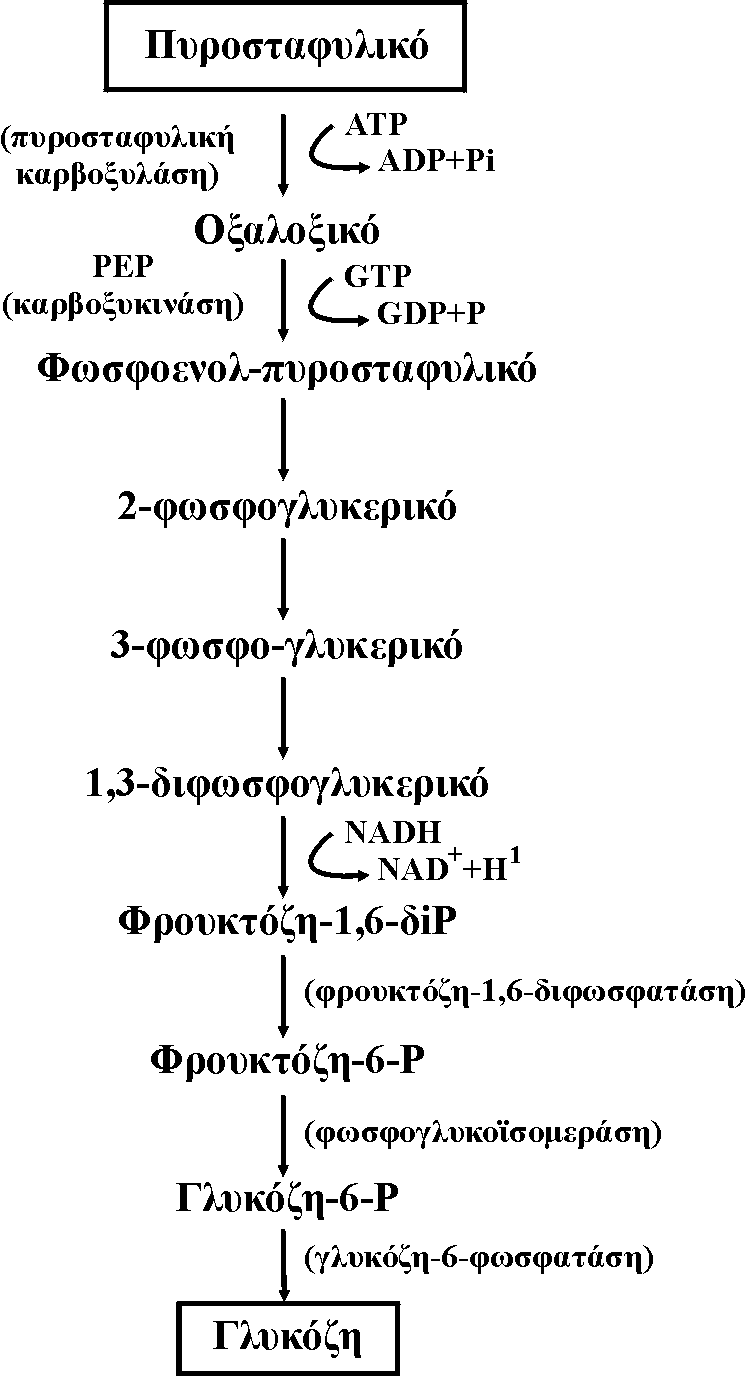 Η πορεία της γλυκονεογένεσης
Παρατήρηση: Είναι η αντίθετη πορεία της γλυκόλυσης, όπου το 90% επιτελείται στο ήπαρ και το 10% στα νεφρά.
69
Μηχανισμοί ομοιόστασης γλυκόζης 7/10
Κύκλος του Cori. Επειδή στο σκελετικό μυ  ελλείπουν τα ένζυμα της νεογλυκογένεσης, δεν είναι δυνατός ο σχηματισμός γλυκόζης από γαλακτικό. Έτσι το γαλακτικό αποδίδεται στη κυκλοφορία και χρησιμοποιείται στο ήπαρ για γλυκονεογένεση.
Κύκλος της Αλανίνης, Οι αμινομάδες των αμινοξέων μεταφέρονται κυρίως στο πυροσταφυλικό, που προέρχεται από τη γλυκόλυση. Η αλανίνη υφίσταται στο ήπαρ τρανσαμίνωση και το άζωτο χρησιμοποιείται για το σχηματισμό ουρίας, ενώ το πυροσταφυλικό χρησιμεύει στη γλυκονεογένεση. Η γλυκόζη μπορεί να φτάσει πάλι στους μυς, οπότε κλείνει ο κύκλος.
70
Μηχανισμοί ομοιόστασης γλυκόζης 8/10
Η μετατροπή της G–6–P σε Πεντόζες (παρακύκλωμα πεντοζών) (PPP = Pentose Phosphate Pathway)
Μια ακόμη μεταβολική οδός που ακολουθεί η G–6–P στο ήπαρ, είναι η μετατροπή της σε φωσφορικούς εστέρες πεντοζών, που είτε χρησιμοποιούνται ως δομικές μονάδες των νουκλεϊνικών οξέων, είτε καταλήγουν σε φωσφορικούς εστέρες εξοζών, που θα οδηγηθούν στη γλυκόλυση.
71
Μηχανισμοί ομοιόστασης γλυκόζης 9/10
Η οδός ΡΡΡ επιτελείται σε ιστούς, που συνθέτουν λιπίδια ή στεροειδή. Στους σκελετικούς μυς επιτελείται σε πολύ μικρό βαθμό.
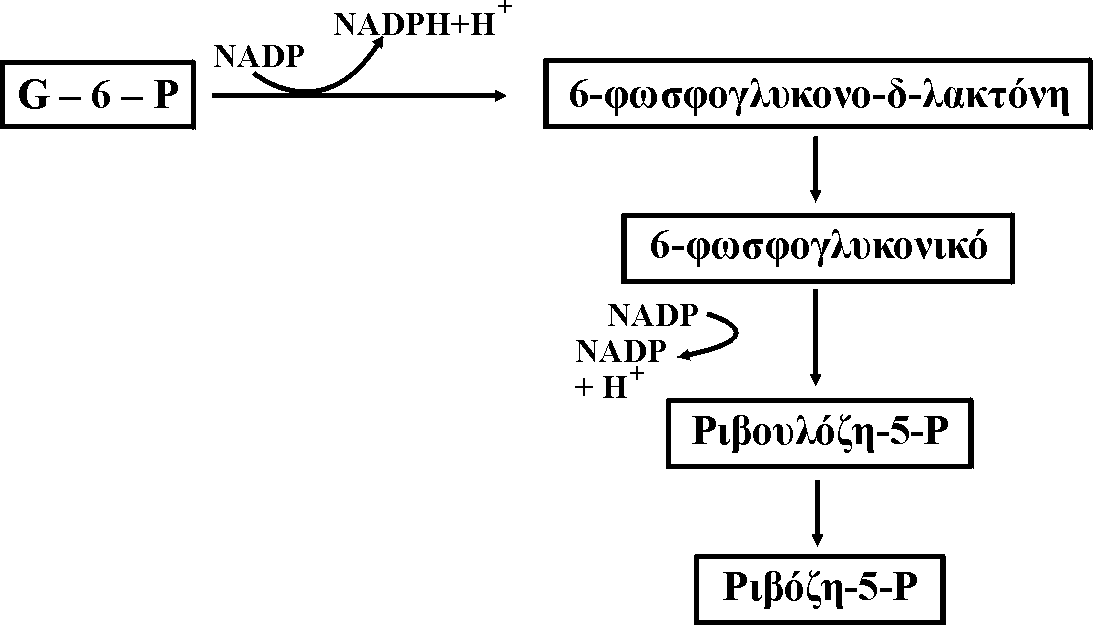 72
Μηχανισμοί ομοιόστασης γλυκόζης 10/10
Συνοψίζοντας:
Γλυκόλυση: επιτελείται σε όλους τους ιστούς.
Γλυκογονοσύνθεση: συμβαίνει κύρια στον σκελετικό μυ (1% του βάρους του).
Γλυκονεογένεση: γίνεται κυρίως στους νεφρούς.
Παρακύκλωμα Πεντοζών: επιτελείται κύρια στο λιπώδη ιστό και τα ερυθρά αιμοσφαίρια.
Στο λιπώδη ιστό παρέχει το απαιτούμενο NADPH, για τη βιοσύνθεση των λιπών.
Το NADPH συμβάλλει στην ακεραιότητα των ερυθρών αιμοσφαιρίων και τη διατήρηση του Fe της αιμοσφαιρίνης στη δισθενή μορφή.
73
Ορμονική ρύθμιση του μεταβολισμού των υδατανθράκων 1/2
Στις ορμόνες, που συμμετέχουν στο μεταβολισμό των υδατανθράκων ανήκουν:
τα πεπτίδια ινσουλίνη, γλυκαγόνη.
το γλυκοκορτικοειδές κορτιζόλη.
Η κατεχολαμίνη αδρεναλίνη.
74
Ορμονική ρύθμιση του μεταβολισμού των υδατανθράκων 2/2
Η ινσουλίνη, επάγει την εκ νέου σύνθεση της συνθετάσης του γλυκογόνου καθώς και πολλών ενζύμων της γλυκόλυσης. Εμποδίζει επίσης τη σύνθεση ενζύμων κλειδιών της νεογλυκογένεσης. Η ινσουλίνη επηρεάζει επίσης το μεταβολισμό των λιπιδίων, αλλά και την αποδόμηση των πρωτεϊνών του μυϊκού συστήματος. Η γλυκαγόνη και η κορτιζόλη, έχουν την αντίθετη δράση.
75
Μεταβολισμός λιπιδίων 1/2
Η ρύθμιση της λιπόλυσης γίνεται εν μέρει από τις ορμόνες (αδρεναλίνη, γλυκαγόνη), με ενδιάμεσο το κυκλικό AMP. Η αποικοδόμηση των λιπαρών οξέων για παραγωγή ενέργειας γίνεται με μια σειρά μεταβολικών βημάτων που καλείται β-οξείδωση.
Η β-οξείδωση ξεκινά με την ενεργοποίηση των λιπαρών οξέων προς παράγωγα του CoA, τα οποία αφυδρογονώνονται με την εισαγωγή ενός διπλού δεσμού.
76
Μεταβολισμός λιπιδίων 2/2
Σε περίπτωση κινητοποίησης και απόδοσης στη κυκλοφορία υψηλής συγκέντρωσης λιπαρών οξέων από τις λιπαποθήκες, τα περιφερικά όργανα και το ήπαρ δεν μπορούν να τα οξειδώσουν, αφού η δυνατότητα β-οξείδωσης είναι περιορισμένη. Τότε σχηματίζονται στο ήπαρ τα κετονοσώματα (ακετοξικό, 3-υδροξυβουτυρικό. Τα οξέα αυτά μπορούν να οξειδωθούν, με κέρδος ενέργειας, στους περιφερικούς ιστούς και τον εγκέφαλο.
Αν και ο ανθρώπινος οργανισμός έχει μικρές ανάγκες σε λιπίδια, οι τροφές που καταναλώνει περιέχουν το 20% - 40% των απαραίτητων θερμίδων, από την κατανάλωση λιπιδίων.
77
Πέψη των λιπιδίων
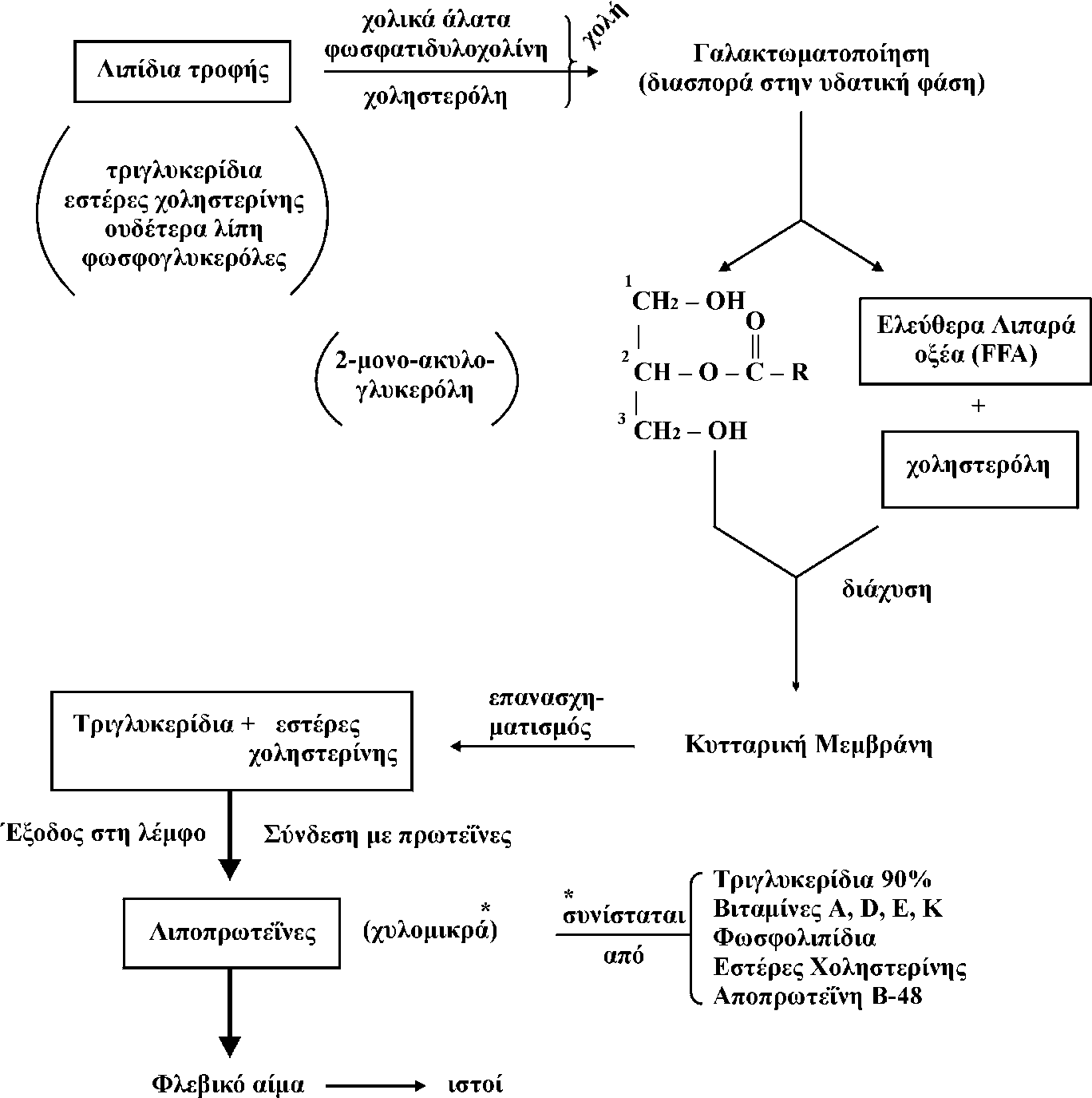 78
Αποδόμηση λιπαρών οξέων, β–οξείδωση 1/14
Με τη διάσπαση των λιπών (λιπόλυση) απελευθερώνονται γλυκερόλη και λιπαρά οξέα. Η λιπόλυση στο λιπώδη ιστό καταλύεται από μια ορμονοευαίσθητη λιπάση, κάτω από ένα πολύπλοκο ορμονικό έλεγχο.
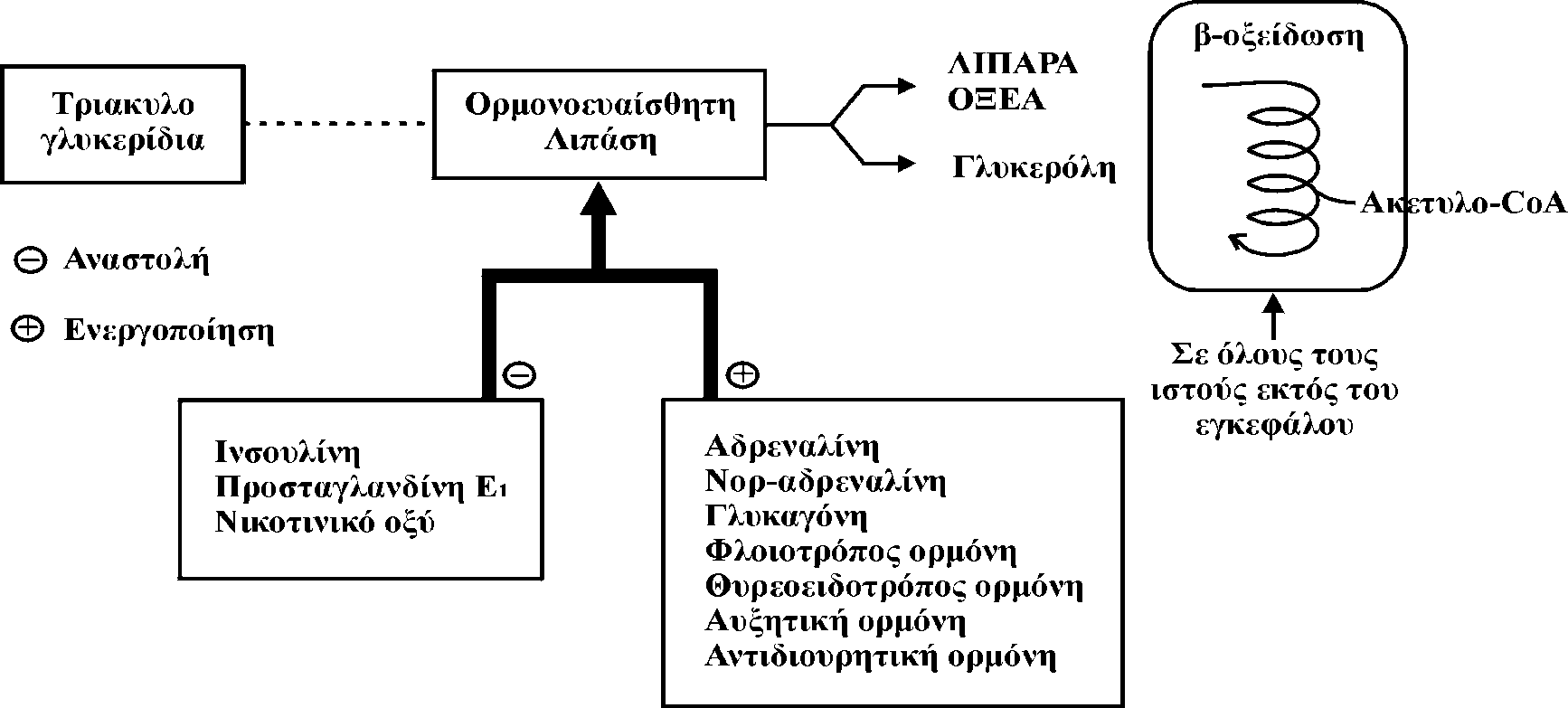 79
Αποδόμηση λιπαρών οξέων, β–οξείδωση 2/14
Τα λιπαρά οξέα, μεταφέρονται από το λιπώδη ιστό στο πλάσμα μη εστεροποιημένα (ελεύθερα, λιπαρά οξέα, FFA). Εκείνα με μεγάλες αλυσίδες είναι λιγότερο υδατοδιαλυτά και προσδένονται στην αλβουμίνη, ως λιποπρωτεΐνες.
Σε περιπτώσεις υψηλού επιπέδου FFA στο πλάσμα, όπως συμβαίνει σε καταστάσεις πείνας και στον σακχαρώδη διαβήτη, στο ήπαρ παράγονται κυρίως κετονοσώματα.
Τα Ελεύθερα Λιπαρά Οξέα (FFA) είτε:
Καταβολίζονται σε ακετυλοCoΑ
Βιοσυνθέτουν λιπίδια.
80
Αποδόμηση λιπαρών οξέων, β–οξείδωση 3/14
Η β-οξείδωση στα μιτοχόνδρια γίνεται με ένα "σύμπλεγμα" διαφόρων ενζύμων που καλείται με το όνομα «λιπαρό οξύ: οξειδάση» και όλη η διαδικασία αυτή γίνεται σε σύνδεση με την παραγωγή μορίων ΑΤΡ μέσω της ύπαρξης συνενζύμων FΑD και ΝΑD και των ανηγμένων ισοδυνάμων τους όπως και στον κύκλο των τρικαρβοξυλικών οξέων.
81
Αποδόμηση λιπαρών οξέων, β–οξείδωση 4/14
Η πορεία αυτή περιλαμβάνει:
Ενεργοποίηση των λιπαρών οξέων (στο κυτοσόλιο)
RCOOH + CoA + 2 ATP  RCOCoA + PPi + 2 ADP
Επειδή το RCOCoA δεν μπορεί να περάσει στο μιτοχόνδριο, το ακύλιο μεταφέρεται στην καρνιτίνη (ακυλοκαρνιτίνη), η οποία μέσα στο μιτοχόνδριο ξανασχηματίζει το RCOCoA.
82
Αποδόμηση λιπαρών οξέων, β–οξείδωση 5/14
Τα FFA οξειδώνονται μέσω β-οξείδωσης. Η β-οξείδωση λαμβάνει χώρα στον β-C, με απόδοση ενός β-κετο-οξέος, το οποίο στη συνέχεια υφίσταται διάσπαση σε οξικό οξύ και λιπαρό οξύ μικρότερης αλυσίδας, κατά 2 άτομα άνθρακος. 
Αρα με τη β-οξείδωση τα λιπαρά οξέα με τη μορφή ακυλ-CoA, μετατρέπονται, στο μιτοχόνδριο, σε ακετυλ-CoA για να εισέλθουν στο κύκλο Krebs.
83
Αποδόμηση λιπαρών οξέων, β–οξείδωση 6/14
Κάθε κύκλος της β-οξείδωσης, απελευθερώνει έτσι 2 μονάδες ακετυλ-CoA. Η διαδικασία αυτή επιτελείται σε 4 στάδια:
Αφυδρογόνωση από FAD
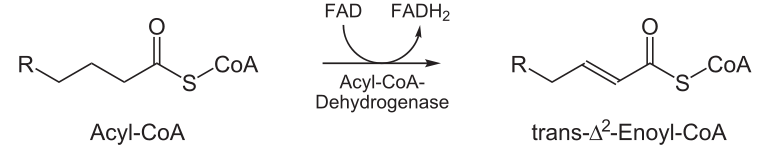 “Beta-Oxidation1”, από NEUROtiker διαθέσιμο ως κοινό κτήμα
84
Αποδόμηση λιπαρών οξέων, β–οξείδωση 7/14
Υδρόλυση μεταξύ των ανθράκων στις θέσεις 2 και 3
Οξείδωση από NAD+ (μετατροπή υδροξυλίου σε κετονομάδα)
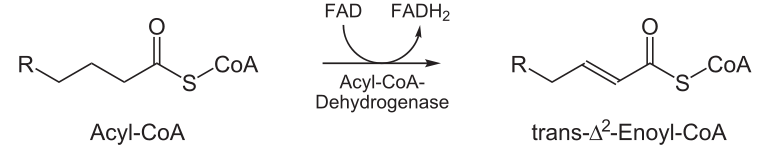 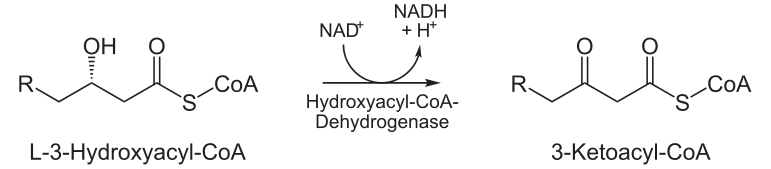 “Beta-Oxidation2”, “Beta-Oxidation3” από NEUROtiker διαθέσιμο ως κοινό κτήμα
85
Αποδόμηση λιπαρών οξέων, β–οξείδωση 8/14
Θειόλυση, διάσπαση β-κετοακετυλ CoA από θειόλη άλλου CoA, η οποία εισέρχεται μεταξύ των ανθράκων στις θέσεις 2 και 3.
Η ανωτέρω διαδικασία συνεχίζεται μέχρι όλη η αλυσίδα του λιπαρού οξέος μετατραπεί σε μονάδες CoA.
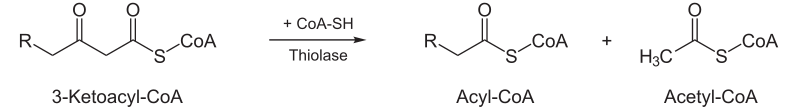 “Beta-Oxidation4”, από NEUROtiker διαθέσιμο ως κοινό κτήμα
86
Αποδόμηση λιπαρών οξέων, β–οξείδωση 9/14
Υπολογισμός παραγομένης ενέργειας (ATP), από την ολική οξείδωση λιπαρού οξέος:
Από ένα λιπαρό οξύ που διαθέτει 18 C, θα σχηματισθούν 9 CH3COCoA, 8 FADH2 και 8 NADH, από τη β-οξείδωση.
Τα 9 CH3CΟCoA εισερχόμενα στον κύκλο του Krebs, θα παράγουν:
3 Χ 9 = 27 NADH (+8) = 35
1 X 9 = 9 FADH2 (+8) = 17
87
Αποδόμηση λιπαρών οξέων, β–οξείδωση 10/14
Στη συνέχεια από την οξειδωτική φωσφορυλίωση, θα έχουμε:
3 Χ 35 = 105 ΑΤΡ (από το NADH) και 
2 Χ 17 = 34 ΑΤΡ (από το FADH2) 
1 Χ 9 = 9 ΑΤΡ (από το GTP).
Μείον 2 ΑΤΡ, που θα καταναλωθούν για το σχηματισμό του CH3COCoA.
88
Αποδόμηση λιπαρών οξέων, β–οξείδωση 11/14
Άρα από την οξείδωση 1 μορίου στεατικού οξέος, θα σχηματισθούν 146 μόρια ΑΤΡ. Συγκριτικά από την οξείδωση 1 μορίου γλυκόζης (6 άτομα C) σχηματίζονται 38 μόρια ΑΤΡ. 
Έτσι εξηγείται, γιατί τα λιπίδια όταν καταβολίζονται δίνουν περισσότερη ενέργεια υπό μορφή ΑΤΡ, έναντι όλων των άλλων θρεπτικών ουσιών. Θερμοδυναμικά, από τη μετατροπή 1 gr λίπους σε H2O + CO2, δύνανται να παραχθούν 9 Kcal. (Για τα σάκχαρα το ποσό αυτό ενέργειας, υπολογίζεται στις 4 Kcal).
89
Αποδόμηση λιπαρών οξέων, β–οξείδωση 12/14
Ο μεταβολισμός των λιπαρών οξέων φυσιολογικά γίνεται χωρίς τη συσσώρευση ενδιαμέσων προϊόντων με ομαλή τη "ροή" αντιδρώντων και προϊόντων. Όταν όμως, σε μη φυσιολογικές περιπτώσεις, όπως σακχαρώδους διαβήτη, παρατεταμένης ασιτίας, μυϊκής άσκησης ή μακρόχρονης νηστείας, αυξάνονται οι ανάγκες του οργανισμού σε ενέργεια, με συνέπεια τον ταχύ καταβολισμό των λιπαρών οξέων στο ήπαρ, έτσι το ακετυλο-CoA δεν βρίσκει την ανάλογη ποσότητα οξαλοξικού, για να εισέλθει στον κύκλο του Krebs, τότε παράγονται και ανιχνεύονται στο αίμα οι ενώσεις ακετοξεικό οξύ, β-υδροξυβουτυρικό οξύ και ακετόνη, που παραδοσιακά αναφέρονται με το όνομα κετονικά σώματα.
90
Αποδόμηση λιπαρών οξέων, β–οξείδωση 13/14
Όταν η συγκέντρωση των κετονικών σωμάτων  στο αίμα είναι υψηλή,  αυτό χαρακτηρίζεται ως κετοναιμία και όταν είναι υψηλή και στα ουρά, ως κετονουρία. Η  περίπτωση της γενικευμένης αυτής κατάστασης που συνοδεύεται και από οσμή ακετόνης στον εκπνεόμενο αέρα ονομάζεται κέτωση. Η κέτωση είναι σοβαρή μεταβολική ανωμαλία που οδηγεί σε ηλεκτρολυτική διαταραχή. Οι ιστοί που μπορούν να χρησιμοποιήσουν τα κετονοσώματα (με εξοικονόμηση γλυκόζης) είναι η καρδιά, οι σκελετικοί μύες και ο εγκέφαλος.
91
Αποδόμηση λιπαρών οξέων, β–οξείδωση 14/14
Εκτός της β-οξείδωσης υπάρχει  η α- και η ω-οξείδωση. Στη μεν α- οξείδωση αποκόπτεται ένας άνθρακας κάθε φορά μετά από οξείδωση του α-άνθρακα από το μόριο του λιπαρού οξέος και φεύγει ως διοξείδιο του άνθρακα.
Στην  ω- οξείδωση σχηματίζεται καρβοξυλομάδα και στο άλλο άκρο του γραμμικού μορίου του οξέος, δηλαδή παράγεται ένα δικαρβοξυλικό οξύ με τα καρβοξύλια στα δύο άκρα της μακράς αλυσίδας του μορίου του. Στις περιπτώσεις της α- και της ω-οξείδωσης ου είναι σπάνιες, δεν παράγεται ΑcCοΑ.
92
Βιοσύνθεση των λιπών 1/2
Διαφορές Βιοσύνθεσης – Καταβολισμού
Η βιοσύνθεση γίνεται στο κυτοσόλιο, ενώ ο καταβολισμός στο μιτοχόνδριο.
Η βιοσύνθεση καταλύεται από το σύμπλεγμα των ενζύμων συνθετάση των λιπαρών οξέων. Αυτό δεν παρατηρείται στον καταβολισμό.
Το συνένζυμο (δότης e–) στη βιοσύνθεση είναι το NADPH  NADP, στον καταβολισμό (για την οξείδωση) είναι το NAD  NADH και το FAD  FADH2.
Η βιοσύνθεση δεν μπορεί να πραγματοποιηθεί χωρίς CO2 (ως καταλύτη), ενώ η ομάδα που βοηθά στην επιμήκυνση της αλυσίδας είναι το μηλονυλοCoA, που παράγεται ως εξής (από το ακετυλο-CoA).
93
Βιοσύνθεση των λιπών 2/2
CH3COCoA + ATP + CO2     ≡  HOOC – CH2 – COCoA + ADP + Pi

Άρα στη βιοσύνθεση έχουμε κατανάλωση ΑΤΡ, ενώ στον καταβολισμό παραγωγή ΑΤΡ.
94
Σχέση γλυκόζης – λίπους
Οι λιπάσες όπως και η φωσφορυλάση του γλυκογόνου, απαντούν υπό 2 μορφές:
Την ανενεργή (δραστηριοποιείται όταν υπάρχει έλλειψη γλυκογόνου).
Την ενεργή.
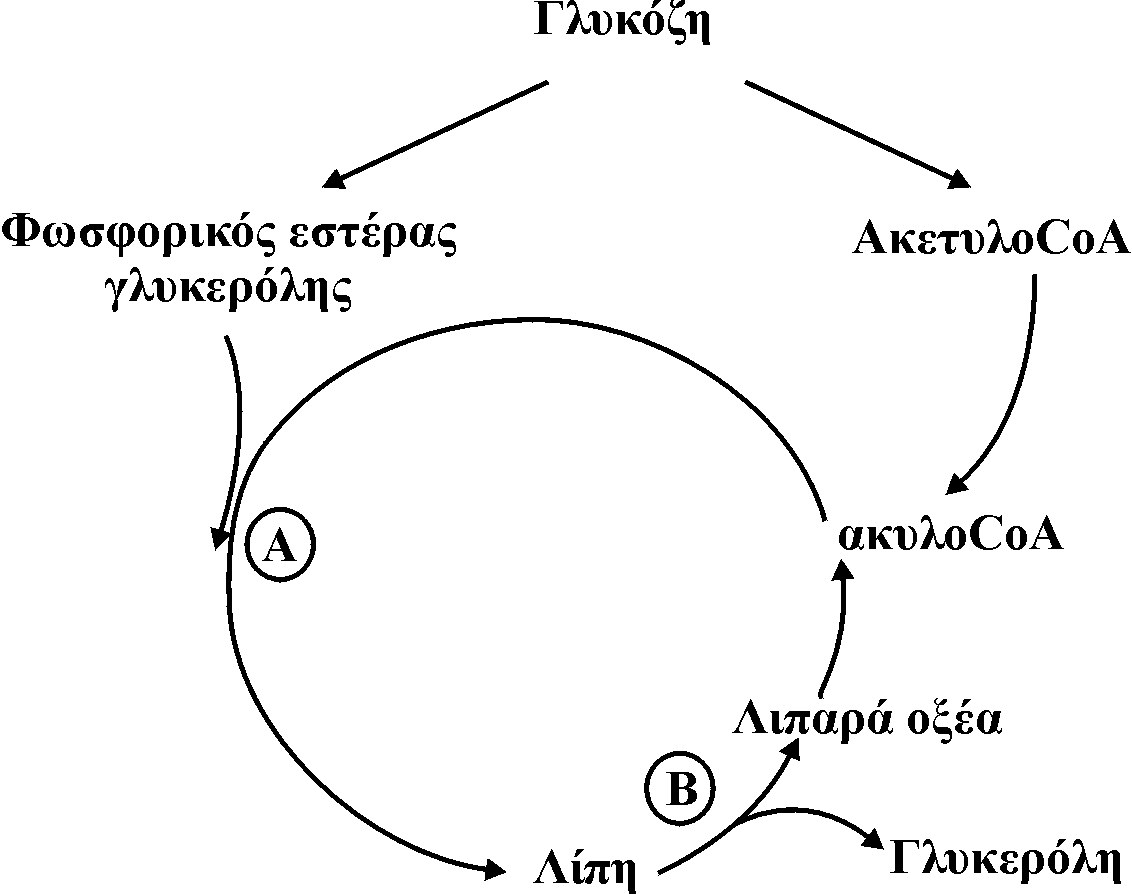 Όταν διαθέτουμε περίσσεια ενέργειας, ενεργοποιείται η πορεία Α.
Όταν υπάρχει έλλειψη ενέργειας, ενεργοποιείται η πορεία Β, ενώ η πορεία Α παραμένει ανενεργός.
95
Ανωμαλίες του μεταβολισμού των λιπιδίων 1/7
Δεν αναφέρονται σε απλά ή καθημερινά προβλήματα υπερλιπαιμιών όπως είναι για παράδειγμα η ύπαρξη υψηλών επιπέδων συγκέντρωσης χοληστερόλης ή τριακυλγλυκερολών στο αίμα που οφείλεται σε διατροφή πλούσια σε ζωικά λιπίδια. Αφορούν σε παθολογικές καταστάσεις που είναι επίκτητες ή κληρονομικές, σύνδρομα ή άλλες δυσλειτουργίες και των οποίων θα γίνει μόνον συνοπτική αναφορά.
Γενικά στη φυσιολογική κατάσταση οι περισσότεροι ιστοί του σώματος παράγουν τριακυλγλυκερόλες, αλλά όμως τη μεγαλύτερη λειτουργικότητα την έχουν το ήπαρ και ο λιπώδης ιστός.
96
Ανωμαλίες του μεταβολισμού των λιπιδίων 2/7
Ο λιπώδης ιστός είναι εξειδικευμένος συνεκτικός ιστός που συνθέτει, αποθηκεύει και υδρολύει τριακυλγλυκερόλες με τον κύριο ρόλο στην εναπόθεση τους, για να υπάρχουν ενεργειακά αποθέματα στον οργανισμό. Ο λιπώδης ιστός είναι κατανεμημένος κάτω από το δέρμα σε όλο το σώμα, αλλά υπάρχει και σε μεγάλα στρώματα γύρω από ευπαθή όργανα όπως είναι οι νεφροί, το ήπαρ, και η καρδιά. Ο ιστός αυτός εξυπηρετεί δυο σκοπούς αφενός την παροχή επί τόπου λιπαρών οξέων για τις ενεργειακές ανάγκες των οργάνων αυτών και αφετέρου, λόγω του όγκου των στρωμάτων του λίπους, είναι προστατευτικός για εξωτερικές κακώσεις και μονωτικός για το ψύχος.
97
Ανωμαλίες του μεταβολισμού των λιπιδίων 3/7
Οι όροι παχυσαρκία, (obesity) και υπερβάλλον βάρος,  (overweight)  αναφέρονται σε αυξημένο βάρος του σώματος σε σχέση με το ύψος, πέραν του κανονικού, όπως υπολογίζεται με τις κατάλληλες μετρήσεις. 
Η  παχυσαρκία προκύπτει από την υπερβολική εναπόθεση λίπους σε συνδυασμό με μειωμένη κατανάλωση του, που μπορεί να οφείλεται σε υπερβολική διατροφή ή σε ενδοκρινικούς λόγους όπως π.χ. υποθυρεοειδισμός, υπερινσουλινισμός και άλλοι. Η παχυσαρκία ευνοεί την υπέρταση, το σχηματισμό χολόλιθων, το διαβήτη κλπ.
98
Ανωμαλίες του μεταβολισμού των λιπιδίων 4/7
Αντιθέτως, η καχεξία είναι η περίπτωση της ελάχιστης εναπόθεσης λίπους που μπορεί να οφείλεται σε ενδοκρινικές διαταραχές ή σε ορισμένες ασθένειες που διαρκούν,  όπως είναι η φυματίωση, οι νεοπλασίες ή να οφείλεται σε παρατεταμένη κακή διατροφή.
Υπάρχουν πολλές ασθένειες που προκαλούνται από γενετικά ελαττώματα του μεταβολισμού των λιπιδίων όπως είναι οι ιδιοπαθείς υπερλιπιδαιμίες που καταλήγουν σε μεγάλη αύξηση κάποιου από τα λιπίδια του οργανισμού ως π.χ. η νόσος του Gaucher, η νόσος των Niemann-Pick  κ.α.
99
Ανωμαλίες του μεταβολισμού των λιπιδίων 5/7
Οι υπό- ή υπερλιποπρωτεΐναιμίες, καταστάσεις που δημιουργούνται ως αποτελέσματα μεταβολικών ανωμαλιών ή οφείλονται σε νόσους που προκαλούν τον μη φυσιολογικό μεταβολισμό των λιπιδίων.
Oι υπερλιποπρωτεΐναιμίες σύμφωνα με την κατάταξη κατά Fredrickson, χωρίζονται σε πέντε τύπους:
Τύπος Ι. Χαρακτηρίζεται από την ύπαρξη υψηλών επιπέδων συγκέντρωσης των χυλομικρών, (CΜ,) που οφείλεται σε καθυστέρηση της αποικοδόμησης τους
100
Ανωμαλίες του μεταβολισμού των λιπιδίων 6/7
Τύπος II. Χαρακτηρίζεται από την ύπαρξη αυξημένων επιπέδων συγκέντρωσης των β-λιποπρωτεϊνών, LDL,  που οφείλονται σε αυξημένη χοληστερόλη του αίματος, την  υπερχοληστερολαιμία.
Τύπος III. Χαρακτηρίζεται από αυξημένα επίπεδα της συγκέντρωσης των β-λιποπρωτεϊνών, LDL και των προ-β-λιποπρωτεϊνών,VLDL που οφείλονται σε υπερχολη-στερολαιμία και υπερτριακυλγλυκερολαιμία.
101
Ανωμαλίες του μεταβολισμού των λιπιδίων 7/7
Τύπος IV. Χαρακτηρίζεται από αυξημένα επίπεδα των προ-β-λιποπρωτείνών, VLDL που συνδέονται με υψηλά επίπεδα τριακυλγλυκερολών ενδογενούς προέλευσης.
Τύπος V. Στην περίπτωση αυτή παρατηρείται μία πολύπλοκη κατάσταση με αυξημένα επίπεδα χυλομικρών, CΜ και προ-β-λιποπρωτεϊνών, VLDL κοι χαμηλά επίπεδα α-λιποπρωτεϊνών, ΗDL και β-λιποπρωτεϊνών, LDL.  
Από τους πέντε αυτούς τύπους των υπερλιποπρωτεϊναιμιών, ο τύπος II είναι ο συχνότερα εμφανιζόμενος.
102
Συνήθεις διαταραχές στα επίπεδα προϊόντων του μεταβολισμού 1/7
Γλυκόζη. Αυξημένα επίπεδα της παρατηρούνται σε σακχαρώδη διαβήτη, νόσο του Cushing, οξύ stress, υπερθυρεοειδισμό, παγκρεατίτιδα, χρόνια ηπατική νόσο, εγκεφαλικό τραύμα. Μειωμένη εμφανίζεται σε υπερδοσολογία ινσουλίνης, νόσο Addison, βακτηριακή σήψη, ηπατική νέκρωση, υποθυρεοειδισμό και αποθήκευση γλυκογόνου.
Γλυκοζυλιωμένη Αιμοσφαιρίνη. Δείχνει τη μέση συγκέντρωση της γλυκόζης στο αίμα σε μια περίοδο 8-12 εβδομάδων. Αυξημένες τιμές της αποδεικνύουν, τη μεγάλη διακύμανση της γλυκόζης.
103
Συνήθεις διαταραχές στα επίπεδα προϊόντων του μεταβολισμού 2/7
Κρεατινίνη και άζωτο ουρίας. Η κρεατινίνη είναι ένα παραπροϊόν που σχηματίζεται στο μυϊκό ιστό μετά τη παραγωγή ενέργειας και αποβάλλεται με τα ούρα.
Αυξημένες τιμές της συνδέονται με καρδιακή υποσυστολή, shock, έμετο , διάρροια και σακχαρώδη διαβήτη εκτός ελέγχου.
104
Συνήθεις διαταραχές στα επίπεδα προϊόντων του μεταβολισμού 3/7
Το άζωτο της ουρίας (BUN), συνήθως συσχετίζεται με την κρεατινίνη. Ως γνωστόν, το άζωτο της ουρίας στο αίμα συνιστά το τελικό προϊόν διάσπασης των πρωτεϊνών. Αυξημένες συγκεντρώσεις του εμφανίζονται σε διαιτολόγιο υψηλής πρωτεΐνης, μετά χορήγηση κορτιζονούχων φαρμάκων και μετά από καταστάσεις stress.
Μείωση του BUN, παρατηρείται σε καθυστερημένη εγκυμοσύνη, ασιτία και σε ασθενείς με διαιτολόγιο πτωχό σε πρωτεΐνες.
105
Συνήθεις διαταραχές στα επίπεδα προϊόντων του μεταβολισμού 4/7
Χολερυθρίνη-συνδεδεμένη (άμεση) και συνολική . Είναι, ως γνωστόν, προϊόν διάσπασης της αιμοσφαιρίνης στα ερυθρά αιμοσφαίρια και παραπροϊόν της αιμόλυσης. Η συνδεδεμένη μορφή της κυκλοφορεί ελεύθερα στο αίμα, μέχρι να εισέλθει στο ήπαρ και από εκεί στη χοληδόχο κύστη. Είναι ευαίσθητη στο φως και τη θερμότητα (προστασία των δειγμάτων).
Η συνολική χολερυθρίνη συνδέεται με τη βλάβη της εκκριτικής ικανότητας του ήπατος και την αύξηση της αιμόλυσης και είναι αυξημένη σε ιογενή ηπατίτιδα, κίρρωση και λοιμώδη μονοπυρήνωση.
Η συνδεδεμένη ελέγχει μόνο την ηπατική λειτουργία και είναι αυξημένη σε ηπατοχολική νόσο, απόφραξη χοληφόρου πόρου, χολολιθίαση και καρκίνο της κεφαλής του παγκρέατος.
106
Συνήθεις διαταραχές στα επίπεδα προϊόντων του μεταβολισμού 5/7
Χοληστερόλη (λιποπρωτεϊνικά κλάσματα LDL, HDL κλπ). Μετατρέπεται από τα επινεφρίδια και τους αδένες του φύλου σε στεροειδικές ορμόνες. Τα υψηλά επίπεδά της, εκτός του γνωστού κινδύνου ανάπτυξης καρδιαγγειακών παθήσεων, μπορεί να συνδέεται με υποθυρεοειδισμό, σακχαρώδη διαβήτη εκτός ελέγχου και νεφρωτικό σύνδρομο.
Μειωμένες συγκεντρώσεις της ανευρίσκονται και σε υπερθυρεοειδισμό, ηπατοκυτταρική νόσο, αναιμία, ασιτία και ορισμένες γενετικές βλάβες.
107
Συνήθεις διαταραχές στα επίπεδα προϊόντων του μεταβολισμού 6/7
Τριγλυκερίδια . Τα περισσότερα λιπαρά οξέα στον οργανισμό είναι συστατικά των τριγλυκεριδίων και αποθηκεύονται στο λιπώδη ιστό. Τα κύτταρα πρέπει επίσης να περιέχουν γλυκόζη απαραίτητη για το σχηματισμό τους.
Αυξημένες τιμές τους εμφανίζονται σε υποθυρεοειδισμό, νεφρωτικό σύνδρομο, οξύ αλκοολισμό, διαβήτη, αποφρακτική ηπατοπάθεια, οξεία παγκρεατίτιδα, πρόβλημα αποθήκευσης του γλυκογόνου. Μειωμένες συγκεντρώσεις τους συνοδεύει την abetaliproteinemia.
108
Συνήθεις διαταραχές στα επίπεδα προϊόντων του μεταβολισμού 7/7
Ουρικό οξύ . Είναι το αποτέλεσμα της διάσπασης ή της καταστροφής των κυττάρων, κυκλοφορεί στο πλάσμα και αποβάλλεται από τους νεφρούς. Αυξημένες τιμές του ανευρίσκονται στην ουρική αρθρίτιδα, νεφρική νόσο, λευχαιμία, τοξαιμία και πνευμονία.
Μείωση των τιμών του διαπιστώνεται μετά από τη χρήση φαρμάκων όπως, στεροειδή, ασπιρίνη, αλοπουρινόλη και πενικιλλαμίνη.
109
Τέλος Ενότητας
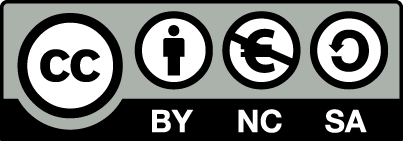 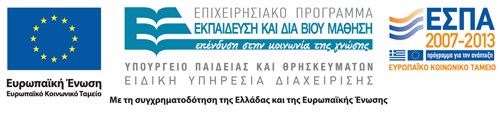 Σημειώματα
Σημείωμα Αναφοράς
Copyright Τεχνολογικό Εκπαιδευτικό Ίδρυμα Αθήνας, Γεώργιος Καρίκας 2014. Γεώργιος Καρίκας. «Βιοχημεία (Θ). Ενότητα 11: Μεταβολισμός». Έκδοση: 1.0. Αθήνα 2014. Διαθέσιμο από τη δικτυακή διεύθυνση: ocp.teiath.gr.
Σημείωμα Αδειοδότησης
Το παρόν υλικό διατίθεται με τους όρους της άδειας χρήσης Creative Commons Αναφορά, Μη Εμπορική Χρήση Παρόμοια Διανομή 4.0 [1] ή μεταγενέστερη, Διεθνής Έκδοση.   Εξαιρούνται τα αυτοτελή έργα τρίτων π.χ. φωτογραφίες, διαγράμματα κ.λ.π., τα οποία εμπεριέχονται σε αυτό. Οι όροι χρήσης των έργων τρίτων επεξηγούνται στη διαφάνεια  «Επεξήγηση όρων χρήσης έργων τρίτων». 
Τα έργα για τα οποία έχει ζητηθεί άδεια  αναφέρονται στο «Σημείωμα  Χρήσης Έργων Τρίτων».
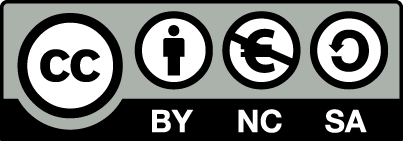 [1] http://creativecommons.org/licenses/by-nc-sa/4.0/ 
Ως Μη Εμπορική ορίζεται η χρήση:
που δεν περιλαμβάνει άμεσο ή έμμεσο οικονομικό όφελος από την χρήση του έργου, για το διανομέα του έργου και αδειοδόχο
που δεν περιλαμβάνει οικονομική συναλλαγή ως προϋπόθεση για τη χρήση ή πρόσβαση στο έργο
που δεν προσπορίζει στο διανομέα του έργου και αδειοδόχο έμμεσο οικονομικό όφελος (π.χ. διαφημίσεις) από την προβολή του έργου σε διαδικτυακό τόπο
Ο δικαιούχος μπορεί να παρέχει στον αδειοδόχο ξεχωριστή άδεια να χρησιμοποιεί το έργο για εμπορική χρήση, εφόσον αυτό του ζητηθεί.
Επεξήγηση όρων χρήσης έργων τρίτων
Δεν επιτρέπεται η επαναχρησιμοποίηση του έργου, παρά μόνο εάν ζητηθεί εκ νέου άδεια από το δημιουργό.
©
διαθέσιμο με άδεια CC-BY
Επιτρέπεται η επαναχρησιμοποίηση του έργου και η δημιουργία παραγώγων αυτού με απλή αναφορά του δημιουργού.
διαθέσιμο με άδεια CC-BY-SA
Επιτρέπεται η επαναχρησιμοποίηση του έργου με αναφορά του δημιουργού, και διάθεση του έργου ή του παράγωγου αυτού με την ίδια άδεια.
διαθέσιμο με άδεια CC-BY-ND
Επιτρέπεται η επαναχρησιμοποίηση του έργου με αναφορά του δημιουργού. 
Δεν επιτρέπεται η δημιουργία παραγώγων του έργου.
διαθέσιμο με άδεια CC-BY-NC
Επιτρέπεται η επαναχρησιμοποίηση του έργου με αναφορά του δημιουργού. 
Δεν επιτρέπεται η εμπορική χρήση του έργου.
Επιτρέπεται η επαναχρησιμοποίηση του έργου με αναφορά του δημιουργού
και διάθεση του έργου ή του παράγωγου αυτού με την ίδια άδεια.
Δεν επιτρέπεται η εμπορική χρήση του έργου.
διαθέσιμο με άδεια CC-BY-NC-SA
διαθέσιμο με άδεια CC-BY-NC-ND
Επιτρέπεται η επαναχρησιμοποίηση του έργου με αναφορά του δημιουργού.
Δεν επιτρέπεται η εμπορική χρήση του έργου και η δημιουργία παραγώγων του.
διαθέσιμο με άδεια 
CC0 Public Domain
Επιτρέπεται η επαναχρησιμοποίηση του έργου, η δημιουργία παραγώγων αυτού και η εμπορική του χρήση, χωρίς αναφορά του δημιουργού.
Επιτρέπεται η επαναχρησιμοποίηση του έργου, η δημιουργία παραγώγων αυτού και η εμπορική του χρήση, χωρίς αναφορά του δημιουργού.
διαθέσιμο ως κοινό κτήμα
χωρίς σήμανση
Συνήθως δεν επιτρέπεται η επαναχρησιμοποίηση του έργου.
114
Διατήρηση Σημειωμάτων
Οποιαδήποτε αναπαραγωγή ή διασκευή του υλικού θα πρέπει να συμπεριλαμβάνει:
το Σημείωμα Αναφοράς
το Σημείωμα Αδειοδότησης
τη δήλωση Διατήρησης Σημειωμάτων
μαζί με τους συνοδευόμενους υπερσυνδέσμους.
Χρηματοδότηση
Το παρόν εκπαιδευτικό υλικό έχει αναπτυχθεί στo πλαίσιo του εκπαιδευτικού έργου του διδάσκοντα.
Το έργο «Ανοικτά Ακαδημαϊκά Μαθήματα στο ΤΕΙ Αθήνας» έχει χρηματοδοτήσει μόνο την αναδιαμόρφωση του εκπαιδευτικού υλικού. 
Το έργο υλοποιείται στο πλαίσιο του Επιχειρησιακού Προγράμματος «Εκπαίδευση και Δια Βίου Μάθηση» και συγχρηματοδοτείται από την Ευρωπαϊκή Ένωση (Ευρωπαϊκό Κοινωνικό Ταμείο) και από εθνικούς πόρους.
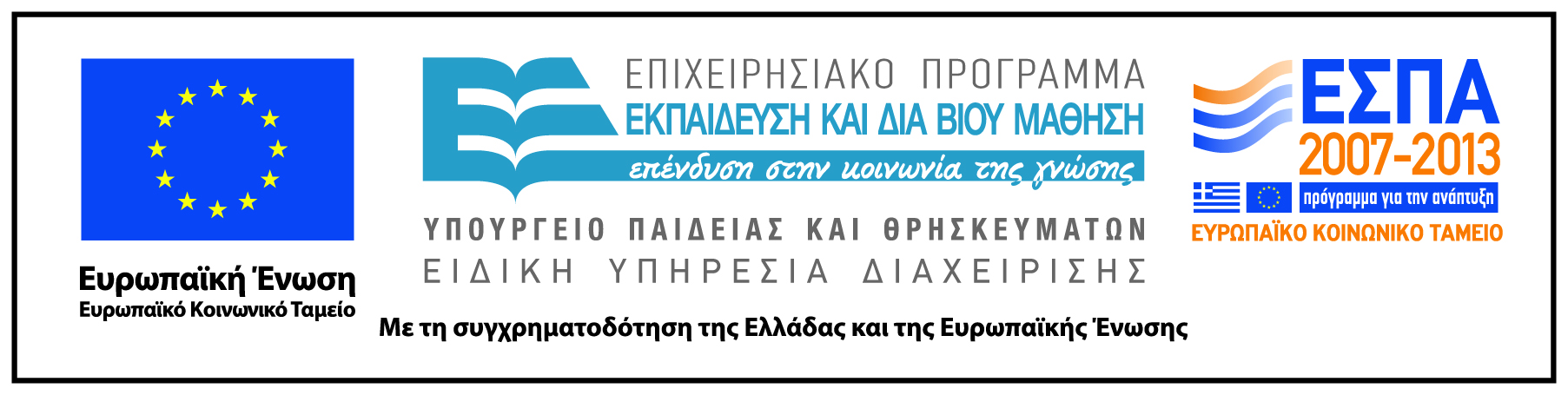